Un mondo in crisi d’entropia
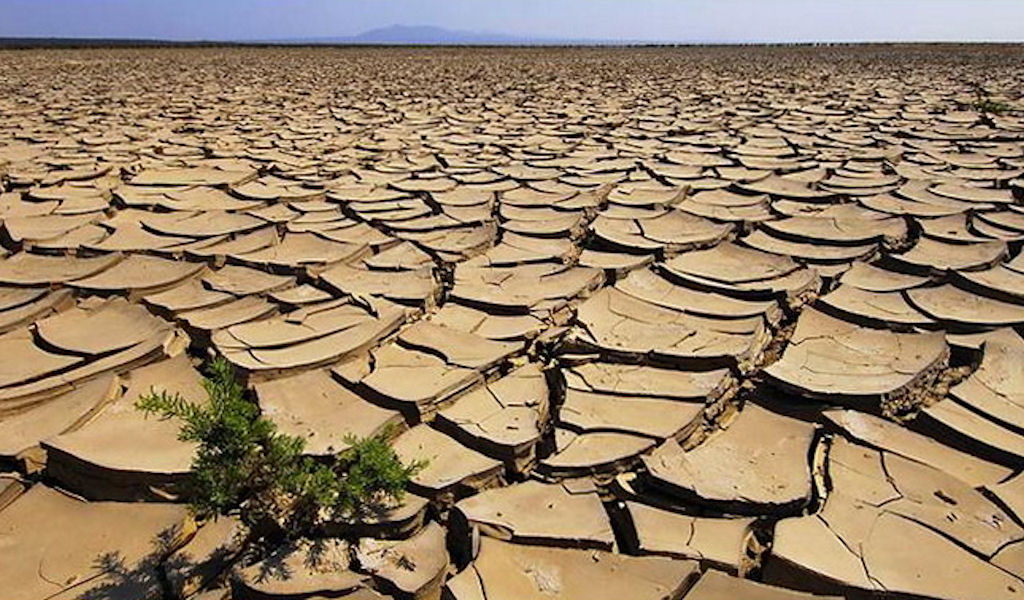 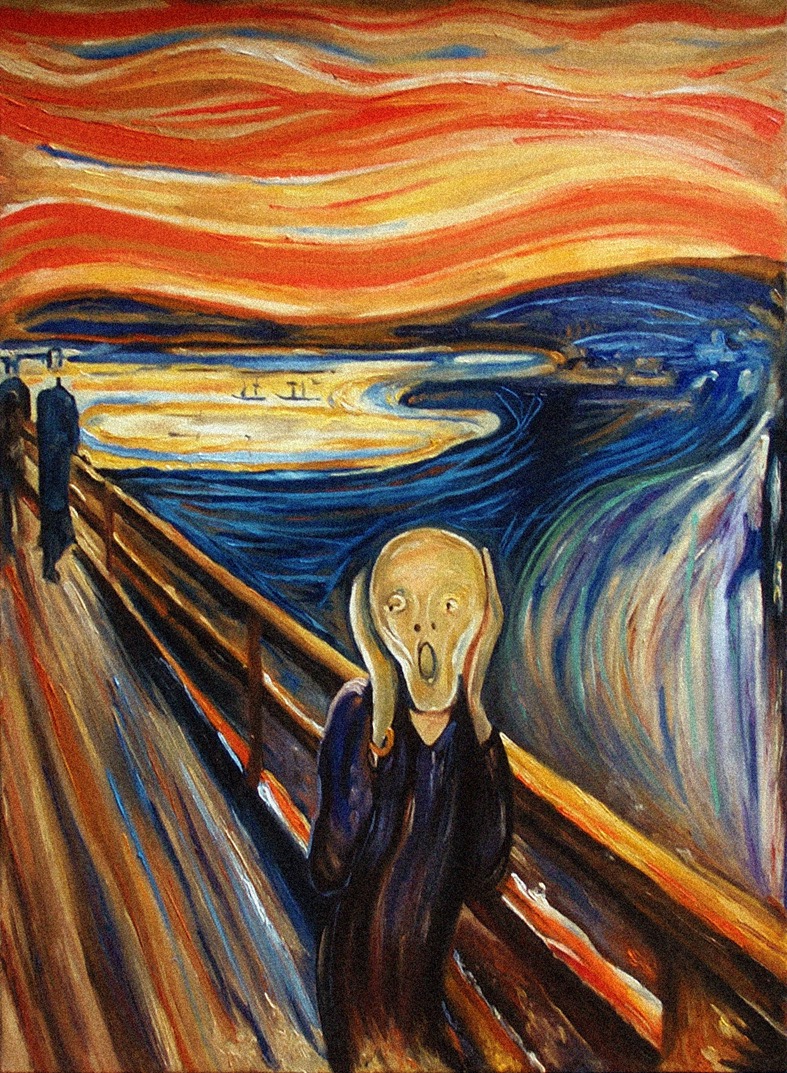 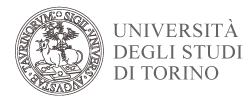 Marco Monteno
19 marzo 2019
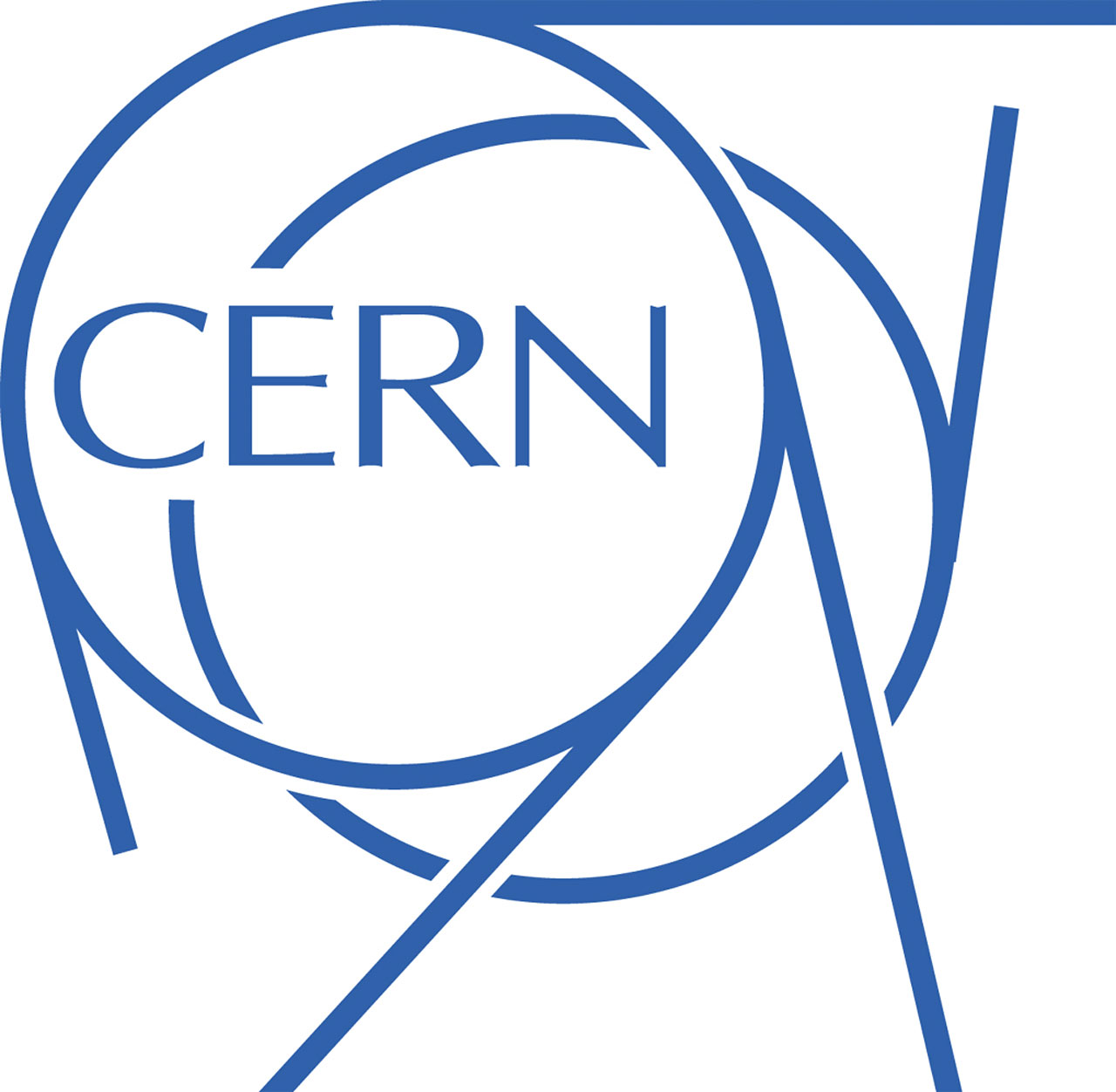 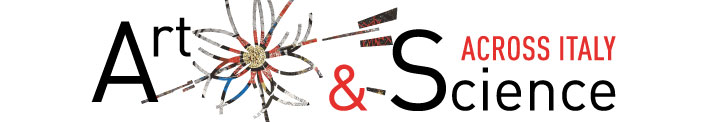 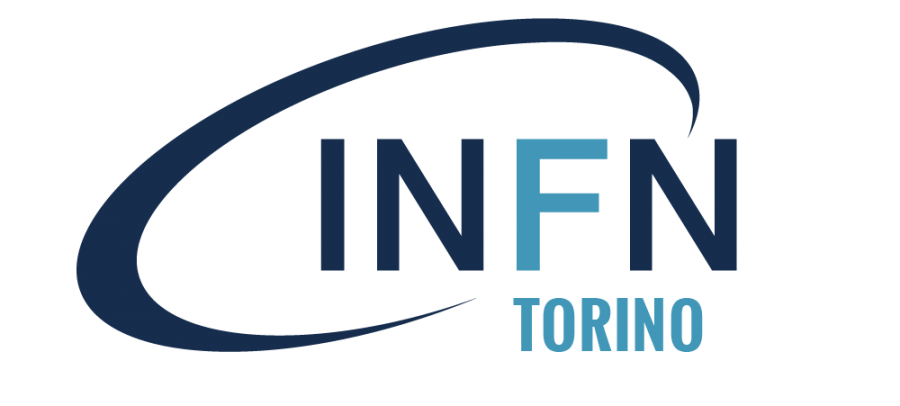 Chi conosce il 2o principio della termodinamica?
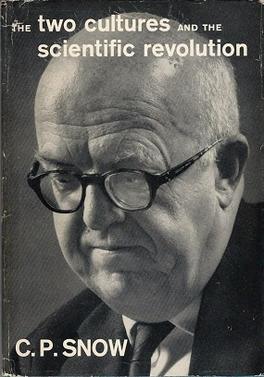 A good many times I have been present at gatherings of people who, by the standards of the traditional culture, are thought highly educated and who have with considerable gusto been expressing their incredulity at the illiteracy of scientists. Once or twice I have been provoked and have asked the company how many of them could describe the Second Law of Thermodynamics. 
The response was cold: it was also negative. Yet I was asking something which is the scientific equivalent of: “Have you read a work of Shakespeare’s?”. 

C. P. Snow, Rede Lecture, 1959
Convivere (con saggezza) con il 2o principio
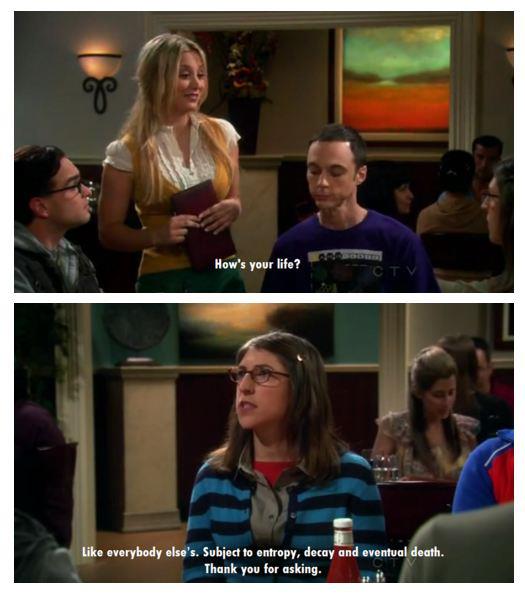 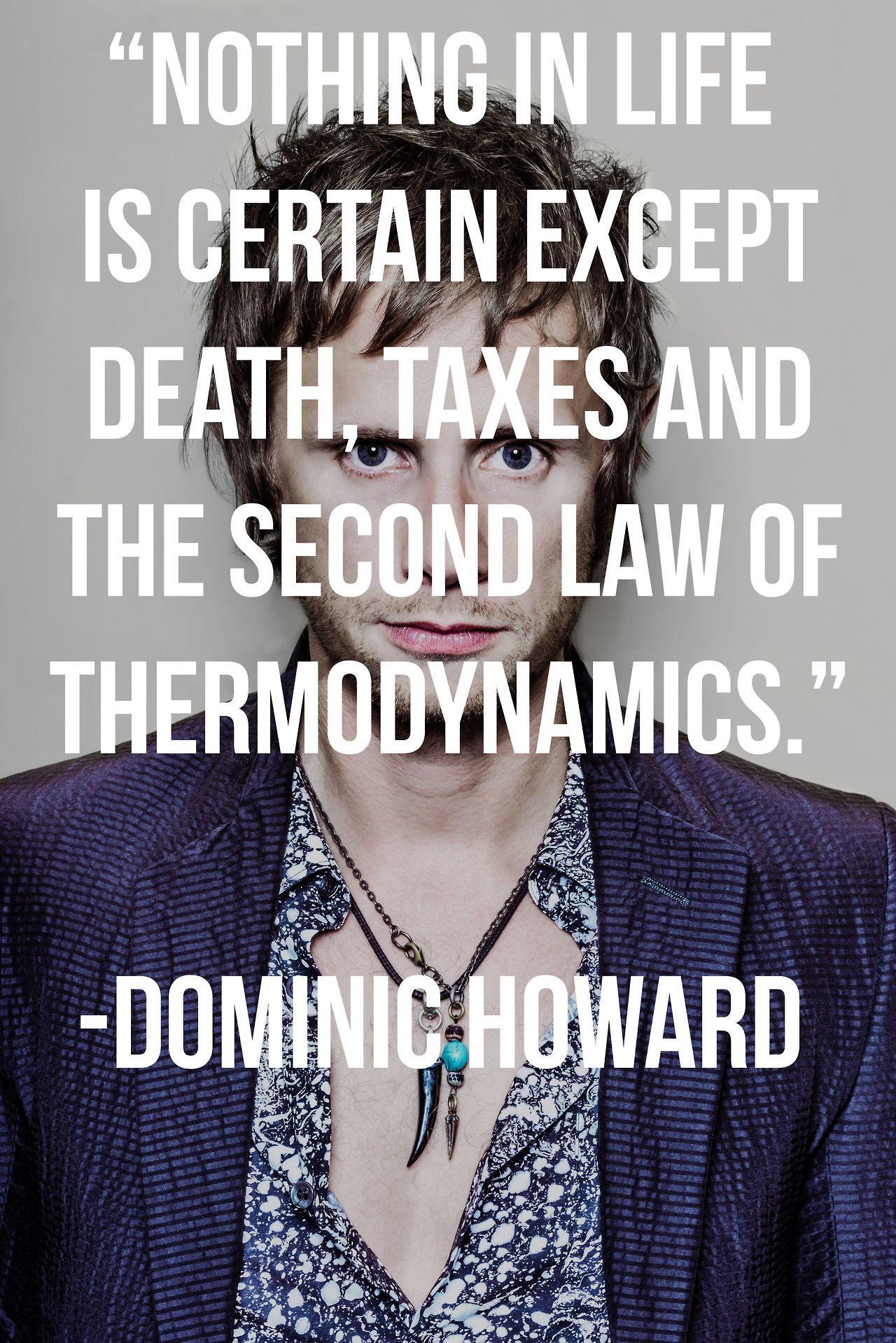 Drummer, rock band Muse
Sistemi termodinamici. Calore e temperatura
I principi della termodinamica descrivono le modalità di trasformazione dell’energia dentro un sistema, e degli scambi d’energia tra un sistema e l’ambiente esterno.
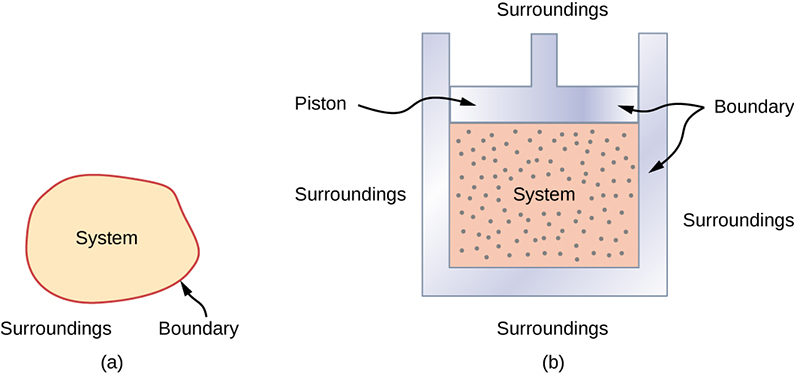 Come in meccanica, un sistema può scambiare energia compiendo lavoro, cioè tramite forze che producono un  movimento delle pareti del sistema.
Il calore è un altro modo in cui un sistema può scambiare energia con un altro sistema, se la loro temperatura è differente (altrimenti essi sono in equilibrio termico).
Significato microscopico della temperatura
La termodinamica statistica si propone di spiegare le proprietà macroscopiche della materia in termini dei suoi atomi costituenti. Venne introdotta da Ludwig Boltzmann verso la metà dell’Ottocento, prima che l’idea di atomo di fosse affermata.
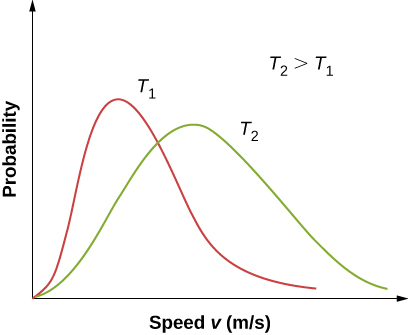 Distribuzione di 
Maxwell-Boltzmann
In un gas perfetto, calcolando il comportamento medio di un gran numero di atomi (o molecole) si è ricavata la distribuzione delle velocità, che dipende dalla temperatura.
A temperature più alte, cresce il moto di agitazione termica.
Il primo principio della termodinamica
Il primo principio della termodinamica è una formulazione del principio di conservazione dell’energia che include gli scambi di calore. L’esperimento di Joule ha consentito di stabilire che lavoro e calore sono metodi equivalenti per aumentare/diminuire l’energia di un sistema.  
Si definisce allora una funzione di stato energia interna U, la cui variazione è:
ΔU = Q  - L
I principio
Sistema isolato (Q=0;L=0)     ΔU=0  cioè U=cost
U è una funzione di stato, perché la sua variazione dipende solo dallo stato iniziale e da quello finale, indipendentemente dalla trasformazione eseguita. Invece Q e L dipendono dalla trasformazione.
I processi irreversibili
Sono possibili in base al primo principio solo i processi per i quali l’energia totale (sistema+ambiente esterno) è conservata.
La Natura però manifesta delle asimmetrie: alcuni processi si svolgono spontaneamente solo in una direzione. I processi inversi, che sarebbero ammissibili in base al primo principio, non sono mai osservati, a meno di non intervenire con un’azione dall’esterno (tuttavia non si riuscirà mai a riportare nelle stesse condizioni sia il sistema sia  l’ambiente).
 Si parla allora di processi irreversibili.
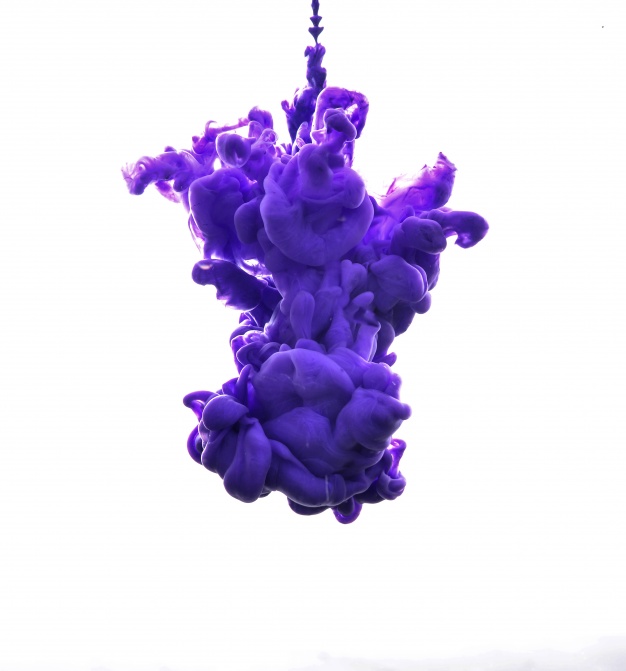 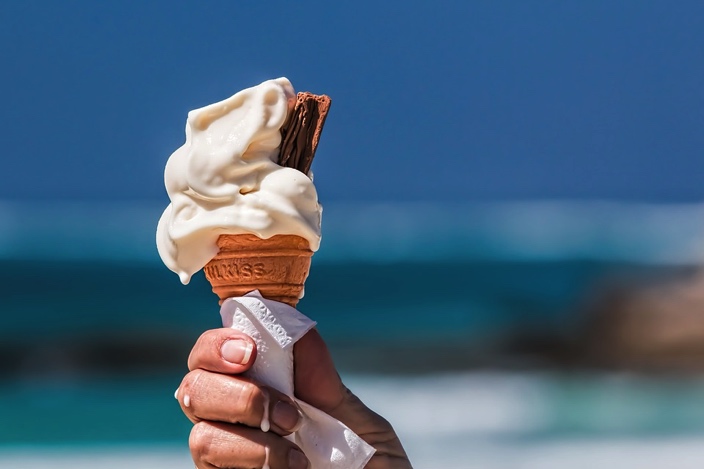 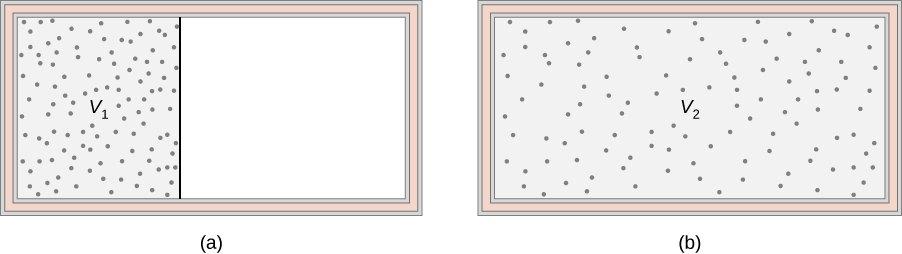 Quali processi possono avvenire spontaneamente in un verso, e quali no? La risposta viene dal Secondo Principio della Termodinamica.
2o principio: i postulati di Kelvin e Clausius
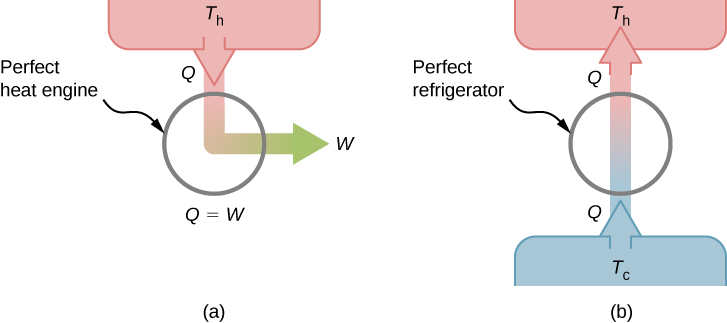 Postulato di Kelvin Non esiste un motore ciclico perfetto (con efficienza 100%), cioè in grado di convertire interamente in lavoro il calore assorbito da una sola sorgente.
 Postulato di Clausius  Il calore non scorre mai spontaneamente da un oggetto freddo a uno caldo. Cioè non è possibile costruire un frigorifero perfetto, che funzioni senza un input di energia dall’esterno.
I due enunciati di Kelvin e di Clausius del Secondo Principio della Termodinamica sono logicamente equivalenti (la dimostrazione è reperibile su qualunque libro di testo).
I processi spontanei ammessi dal 2’ principio
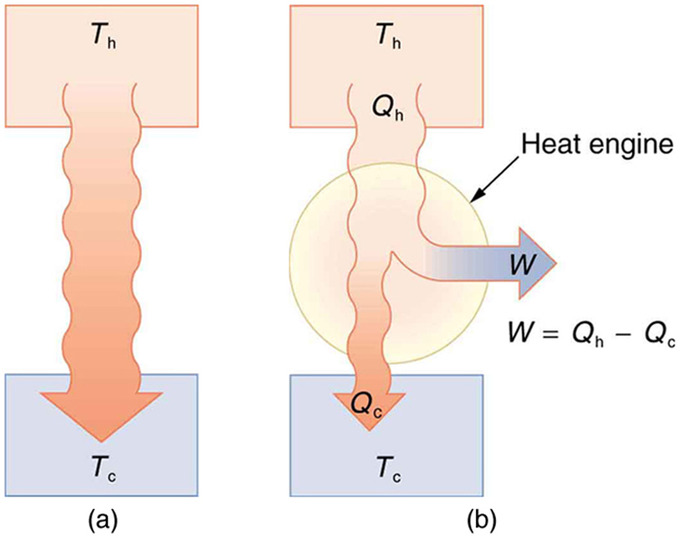 Il calore passa spontaneamente da un oggetto caldo a uno più freddo
 Un motore termico funziona solo grazie al trasferimento  spontaneo di calore da una sorgente calda ad una fredda. Solo una parte del calore assorbito viene convertita in lavoro esterno. Il resto viene disperso come calore ceduto alla sorgente fredda.
Frigoriferi e pompe di calore
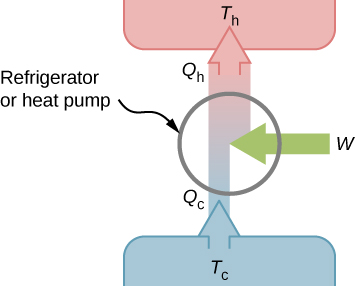 Quando un ciclo motore viene percorso in ordine inverso, compiendo dall’esterno un lavoro, si ottiene un frigorifero (o una pompa di calore, a seconda dello scopo).
Nel frigorifero si vuole tenere freddo l’interno, rimuovendo e disperdendolo in un ambiente più caldo (la cucina). 
Nella pompa di calore si vuole riscaldare l’interno della casa prelevando calore dall’ambiente esterno, più freddo.
L’entropia
Clausius ha intuito che i due diversi enunciati del Secondo Principio sono conseguenza di un’unica legge generale, espressa in termini di una nuova funzione di stato, chiamata entropia.
Durante un qualunque processo in cui un sistema scambia  calore Q con l’ambiente circostante ad una temperatura T, l’entropia del sistema subisce una variazione ΔS pari a:
L’entropia e il Secondo Principio
Durante una trasformazione, la variazione dell’entropia di un sistema è ΔS ; contemporaneamente l’entropia dell’ambiente esterno subisce una variazione ΔSamb . Pertanto l’entropia dell’ universo (cioè l’insieme sistema+ambiente) subisce la variazione complessiva: 
                                 ΔSU = ΔS  + ΔSamb
Il Secondo Principio della Termodinamica viene espresso con la seguente legge:    ΔSU > 0   ovvero: 
Qualunque processo spontaneo (e irreversibile) è accompagnato da un aumento d’entropia dell’universo.
Verifica di consistenza con i due postulati
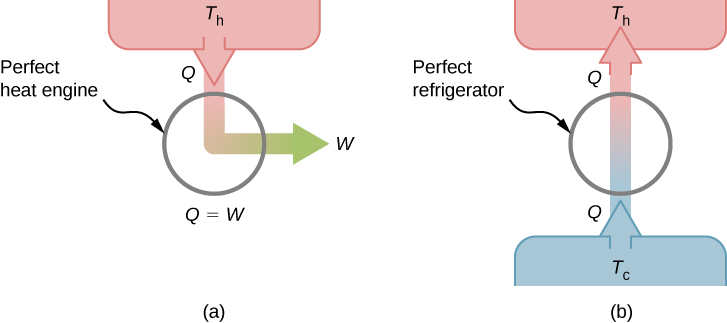 Tc<Th
Se esistesse un motore perfetto, 
contraddicendo il postulato di Kelvin:
Se esistesse un frigorifero perfetto, contraddicendo il postulato di Clausius:
ΔS = 0 (ciclo)  ;  ΔSamb=-Q/Th
ΔSU = ΔSamb=-Q/Th  <0
ΔSU = ΔSamb=-Q/Tc +Q/Th  < 0
In entrambi i casi risulterebbe che  ΔSU < 0 ,  cioè verrebbe negato il principio dell’aumento dell’entropia.
Ambiente rumoroso, analogo 
a un sistema ad alta T.
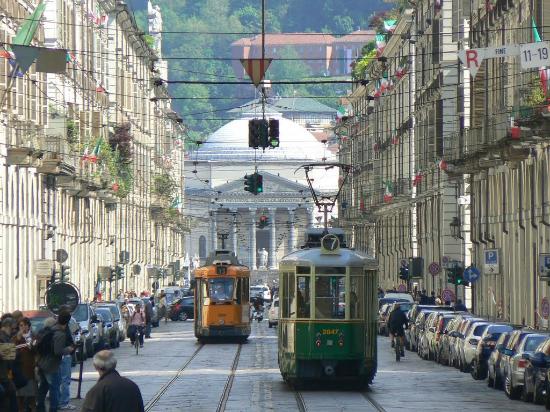 Lo starnuto
 equivale 
a una cessione 
di calore Q.
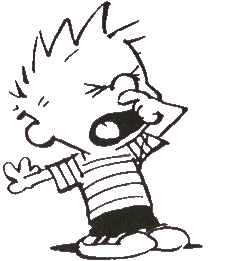 L’effetto, analogo alla variazione d’entropia ΔS=Q/T  è maggiore nell’ambiente a bassa T
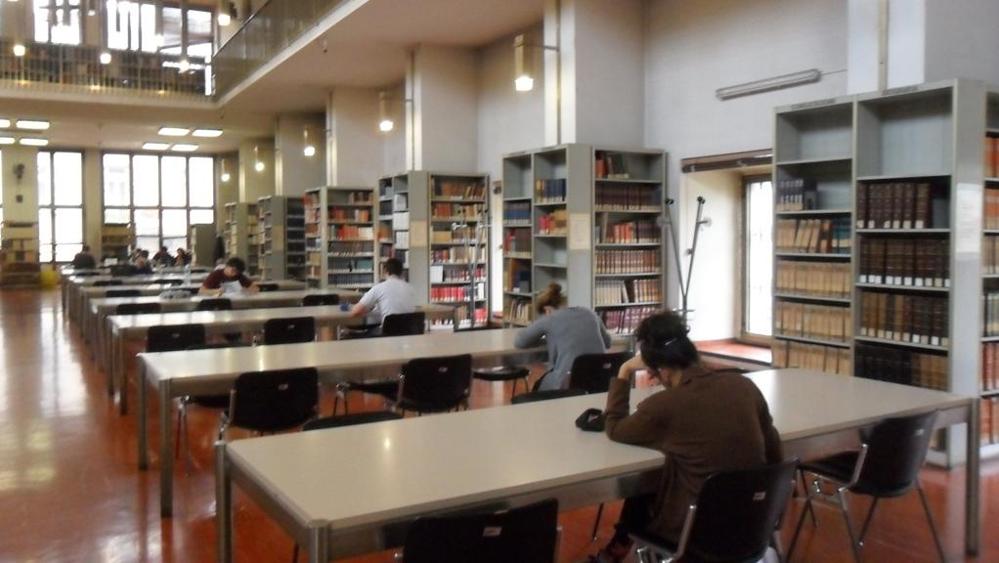 Ambiente silenzioso, analogo a un sistema a bassa T.
Il 2o principio e il rendimento di un motore reale
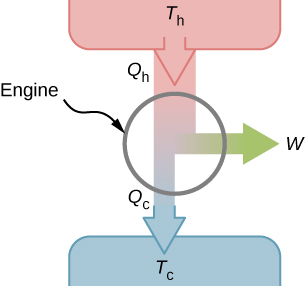 Un’altra conseguenza del secondo principio della termodinamica 
ΔSU = 0, riguarda il rendimento dei motori reali operanti tra due sorgenti di calore a temperature Th (calda) e Tc (fredda):
Tutte le macchine reali di questo 
tipo hanno un rendimento inferiore 
a quello della macchina reversibile 
di Carnot (a sua volta inferiore a 1).
Il 2o principio e il degrado dell’energia.
Riassumendo i vari aspetti del 2° principio: 
            ΔSU >0 per tutti i processi spontanei (e irreversibili)
L’ aumento d’entropia dell'Universo costituisce l'indicatore di una trasformazione spontanea (tra tutte quelle possibili, ovvero che conservano l'energia), e corrisponde al fatto che l'energia viene progressivamente immagazzinata a temperature sempre piu' basse.
Cioè la direzione spontanea di una trasformazione è quella che produce una riduzione della qualità dell'energia. La quantità di energia si conserva, ma globalmente essa diventa meno utilizzabile per fare lavoro.
QUESTA E` LA VISIONE "MACROSCOPICA" DELL'ENTROPIA. TUTTAVIA NON ABBIAMO ANCORA DEFINITO CHE COSA SIA, MA SOLO LA SUA VARIAZIONE !!
Il significato microscopico dell’entropia
Consideriamo un recipiente a due scomparti, inizialmente riempito di un gas perfetto solo da una metà. Poi apriamo uno sportello di separazione, e lasciamo il gas libero di espandersi.
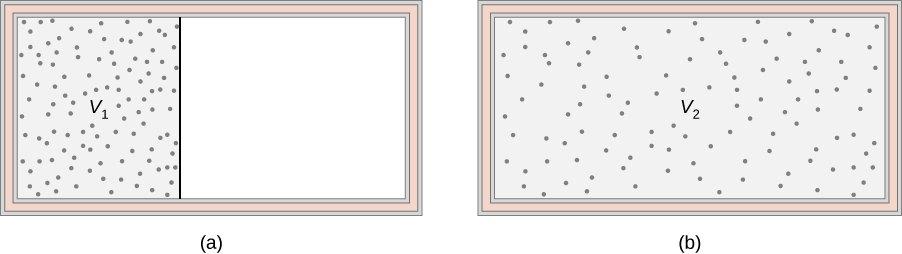 Il gas si espanderà fino ad occupare tutto lo spazio disponibile, venendosi così a trovare in uno stato finale “più disordinato”, o 
anche, in cui disponiamo di “meno informazioni” su dove si trova 
una singola molecola).
È un processo irreversibile, che avviene spontaneamente in 
una direzione, mentre il processo opposto (con le molecole che tornano tutte da una parte) è praticamente impossibile.
L’approccio probabilistico di Boltzmann
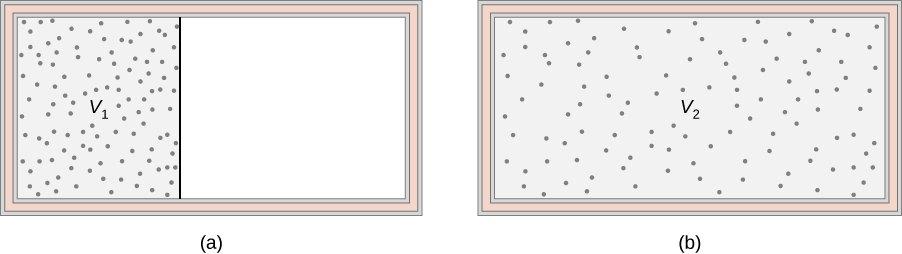 L’entropia dell’universo (che qui coincide con quella del sistema) è aumentata fino a un valore massimo, quando si stabilisce 
l’equilibrio: circa metà delle molecole sono a sinistra, metà a destra.
Perchè? Perché è la configurazione più probabile per il sistema 
di N molecole, con N enorme (dell’ordine del numero di Avogadro).
La configurazione più probabile è lo stato macroscopico con 
determinati p, V, T (MACROSTATO) corrispondente al maggior 
numero di configurazioni microscopiche tra loro equiprobabili  
di N molecole tra loro indistinguibili.
L’entropia e il disordine: la formula di Boltzmann
Consideriamo il caso di N=4 molecole, e contiamo il numero  di microstati corrispondenti ai 5 macrostati possibili: (4,0), (3,1), 
(2,2), (1,3) e (0,4), dove i due numeri si riferiscono alle molecole che si trovano nello scomparto di sinistra e di destra.
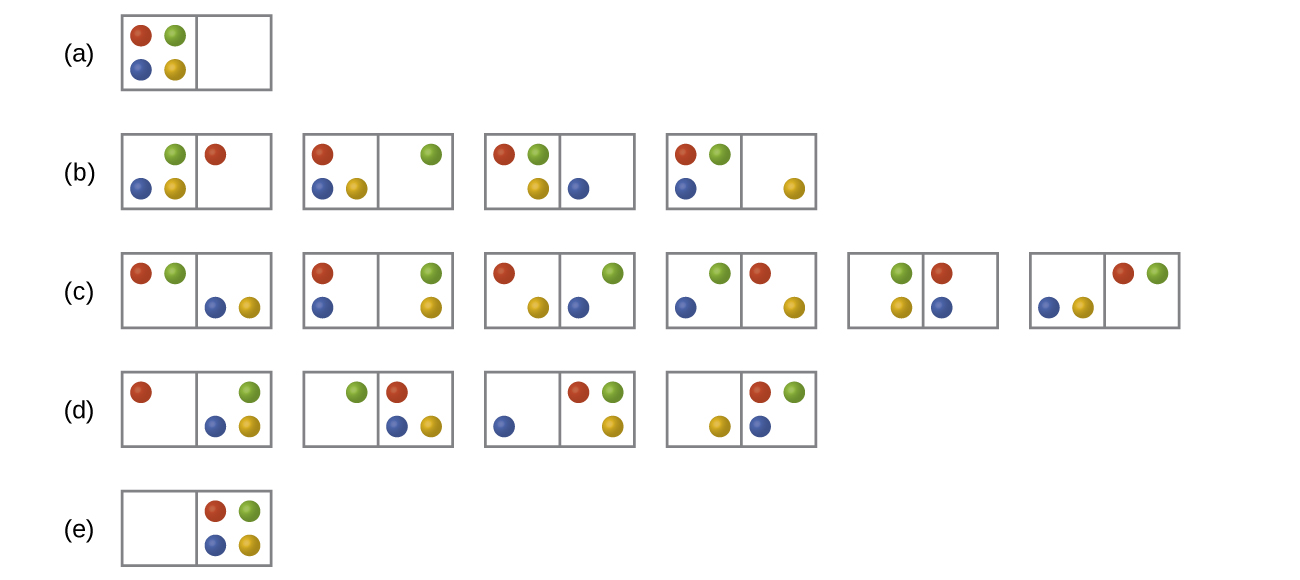 1
4
6
4
1
Il macrostato di equilibrio, cioè quello di massima entropia, è quello con il maggior numero di microstati.
Perciò Boltzmann ha così definito l’entropia S di un macrostato in termini del numero Ω dei suoi microstati:
Organismi viventi e società
Vi sono delle analogie tra:
organismi viventi (cellule, animali, piante)
ecosistemi naturali (biosfera)
organismi sociali (casa, città, società)
In tutti i casi, al sistema per vivere e crescere servono risorse di cibo/energia immesse dall’esterno per contrastare il degrado naturale che porterebbe alla “morte” del sistema.
 
Inoltre il “metabolismo” di ogni sistema crea scorie/rifiuti che inquinano, e vanno rimosse.
Crisi energetiche e crisi d’entropia
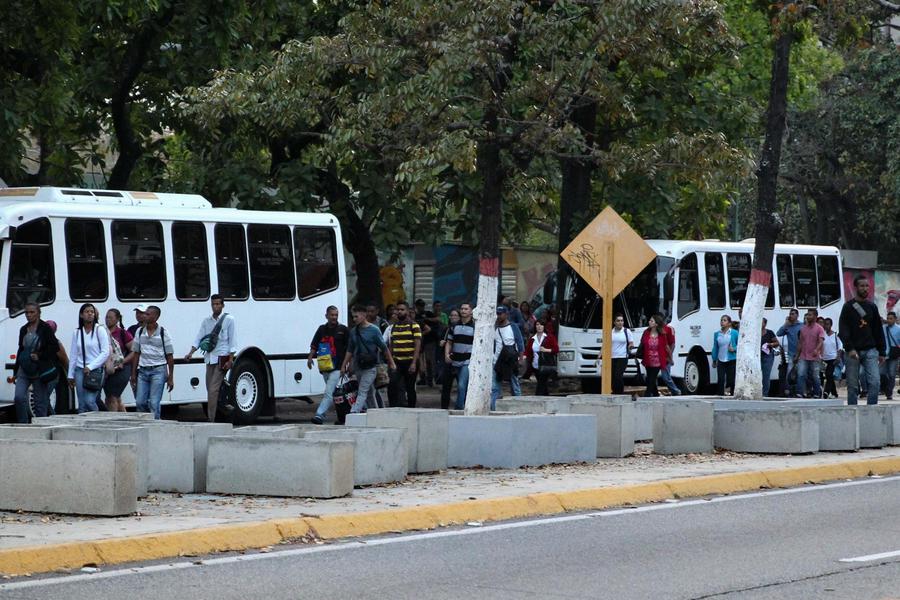 Se in un sistema non si immette cibo/energia: “collasso” del sistema per crisi energetica
Se scorie/rifiuti non vengono smaltiti: il sistema va in crisi d’entropia
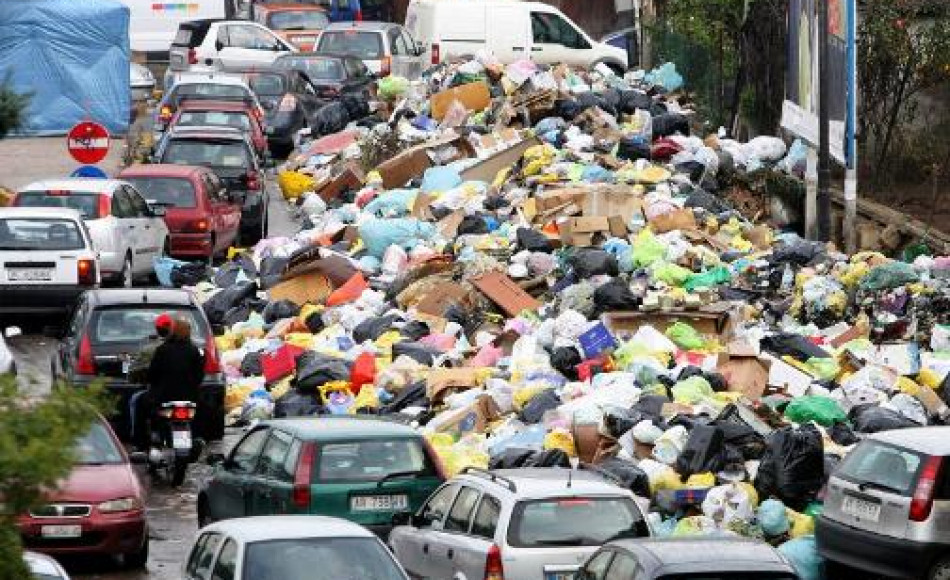 Il degrado progressivo di ogni sistema 
richiede manutenzione, altrimenti…
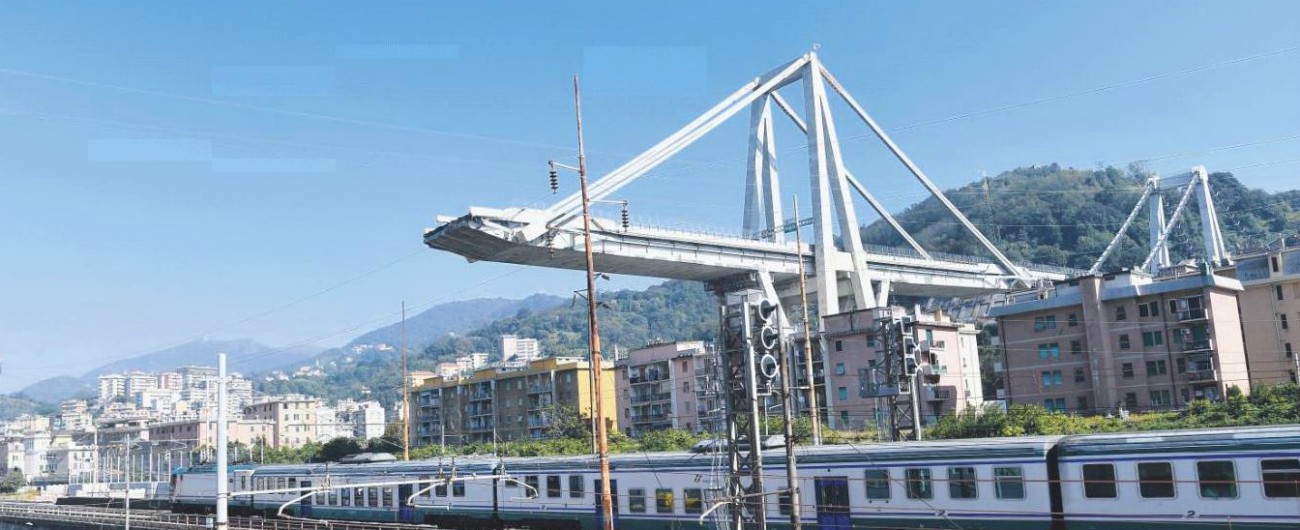 Anche il nostro pianeta/biosfera corre seri rischi per la sua crescita e sopravvivenza, derivanti dall’esaurirsi delle risorse energetiche o dalla troppa entropia.
 
La pretesa di un modello di crescita illimitata in un pianeta con risorse finite determina una situazione….
                     INSOSTENIBILE!!!!
The 2nd Law: Unsustainable
Muse

All natural and technological processes
Proceed in such a way that the availability
Of the remaining energy decreases
In all energy exchanges, if no energy
Enters or leaves an isolated system
The entropy of that system increases
Energy continuously flows from being
Concentrated to becoming dispersed
Spread out, wasted and useless
New energy cannot be created and high grade
Energy is being destroyed
An economy based on endless growth is
Unsustainable….
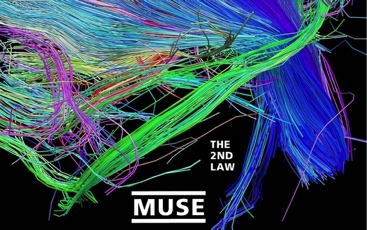 Il saggio sui principi della popolazione (1796)
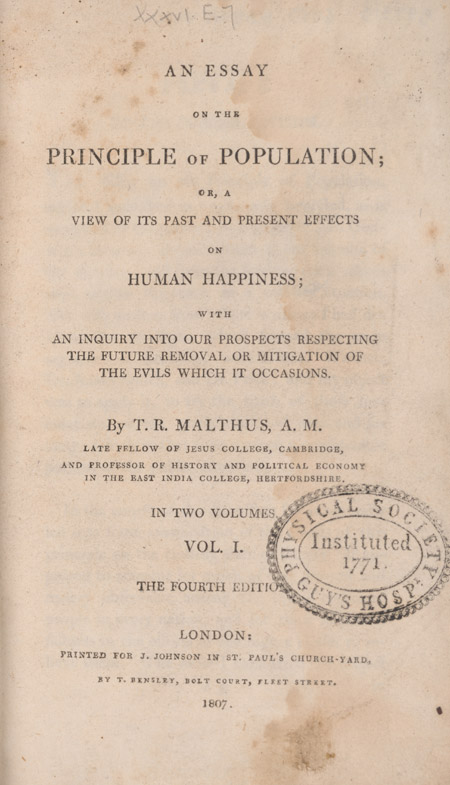 Dati i diversi tassi di crescita delle risorse (agricole) e della popolazione, prima o poi avverrà un collasso del sistema economico (dopo circa 200 anni, cioè intorno al 2000!).
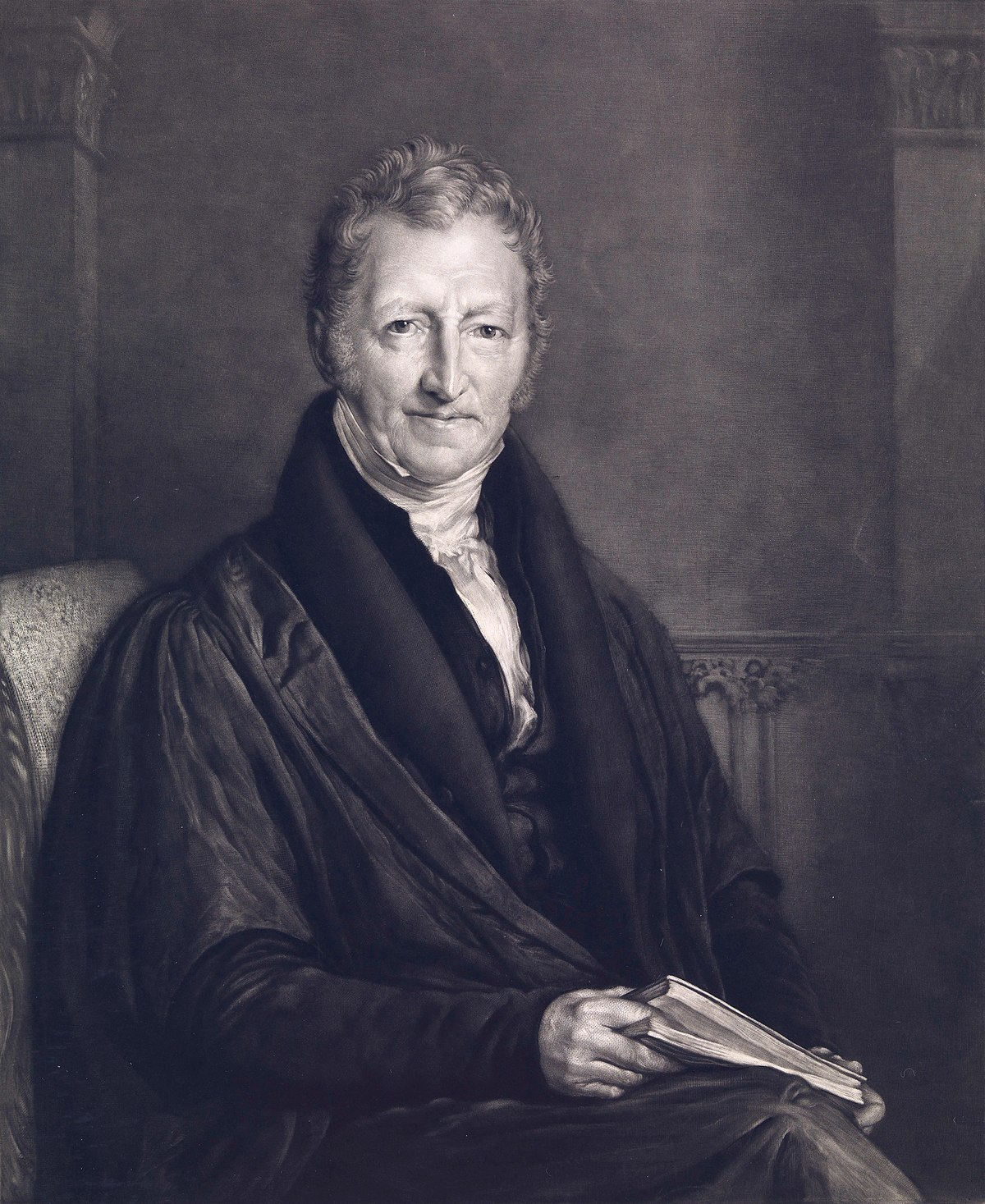 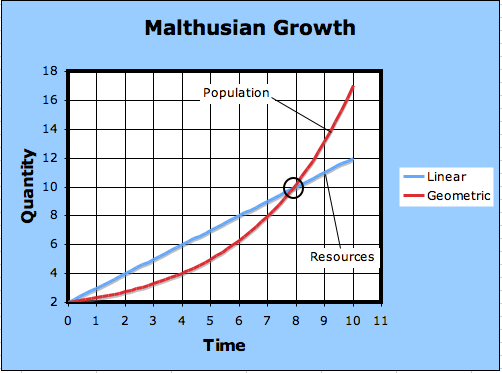 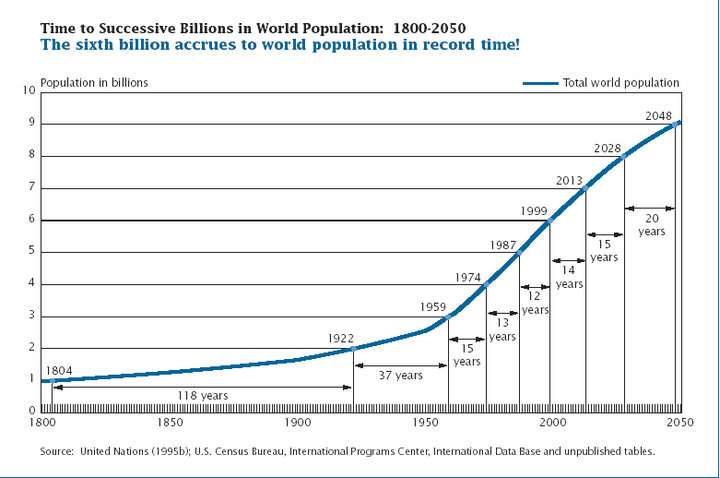 Rivoluzione industriale e emissioni di carbonio
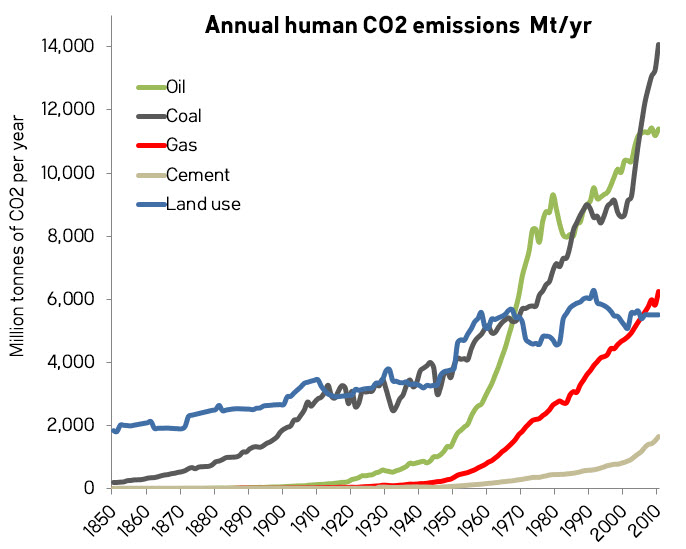 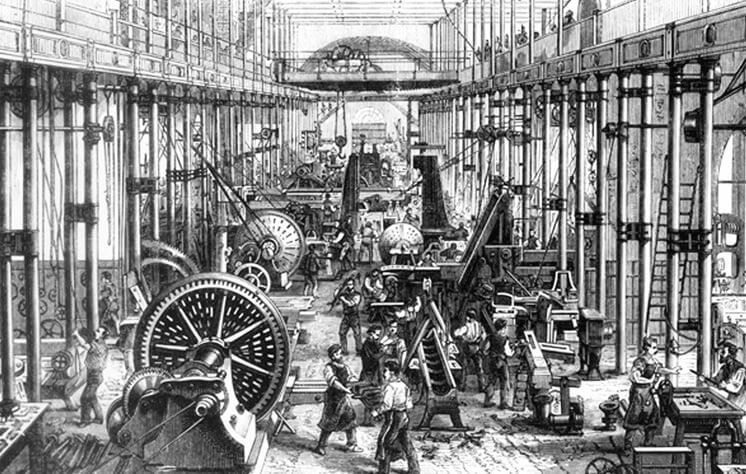 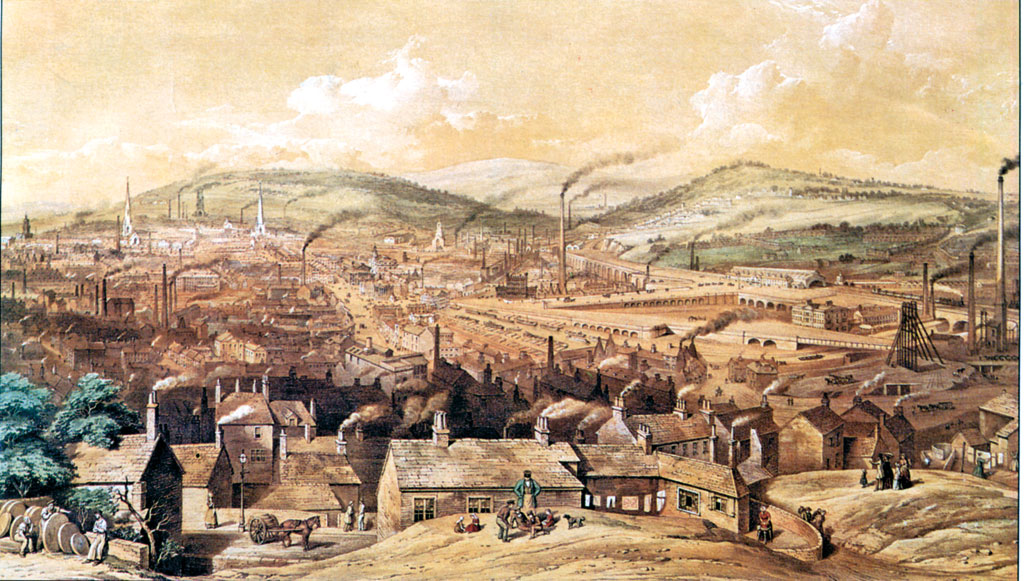 Limits to Growth (MIT e Club di Roma) - 1972
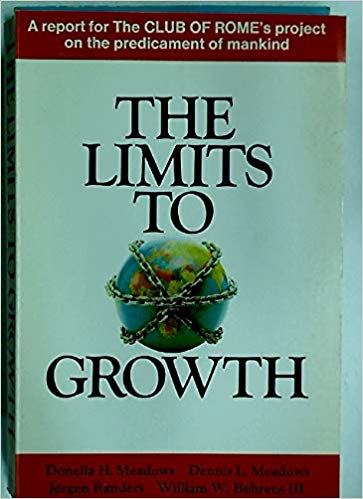 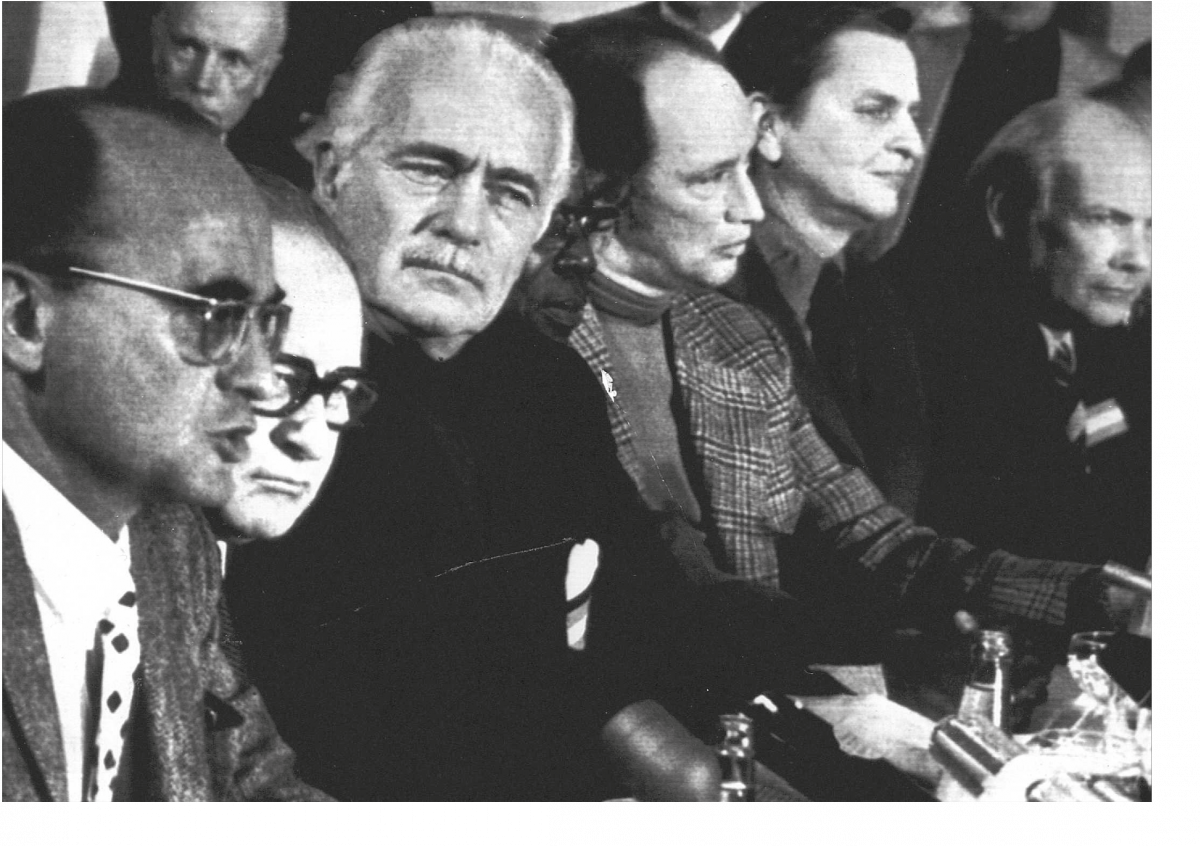 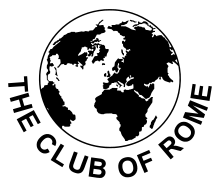 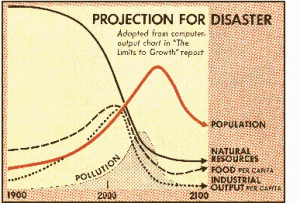 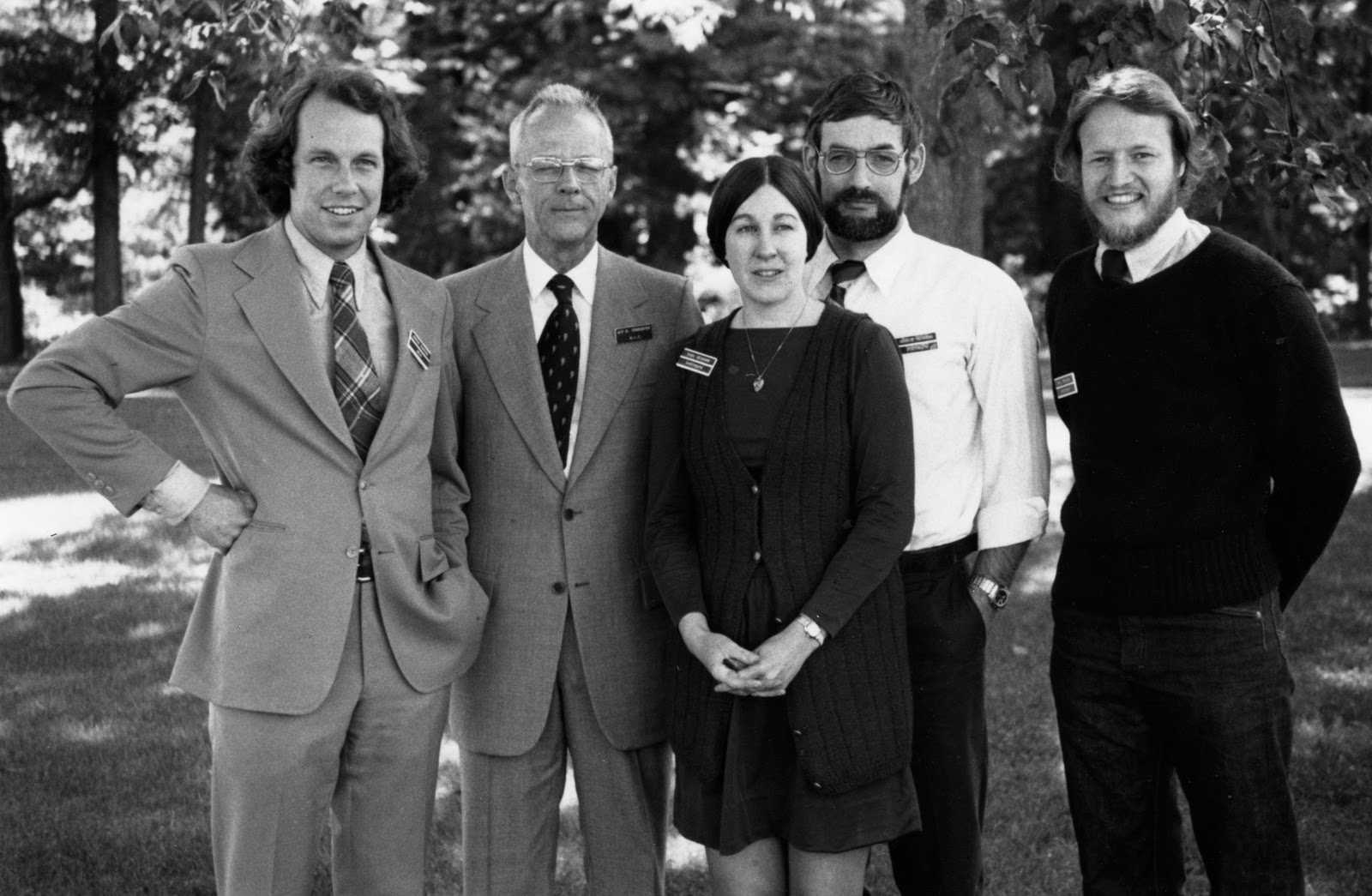 Limits to Growth, 30 anni dopo
Collasso previsto per esaurimento risorse come in Malthus (combustibili fossili anziché terra)
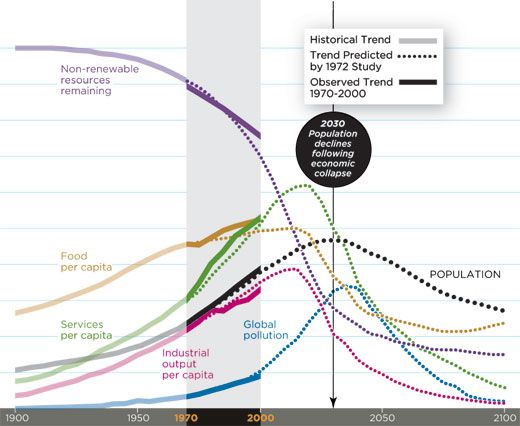 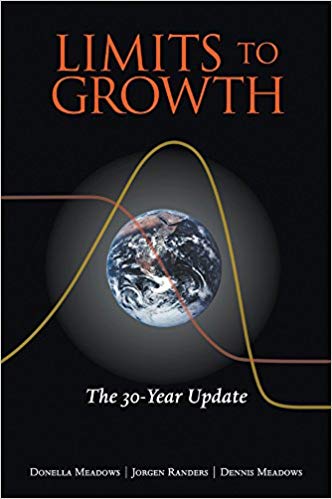 Riscaldamento globale e effetto serra
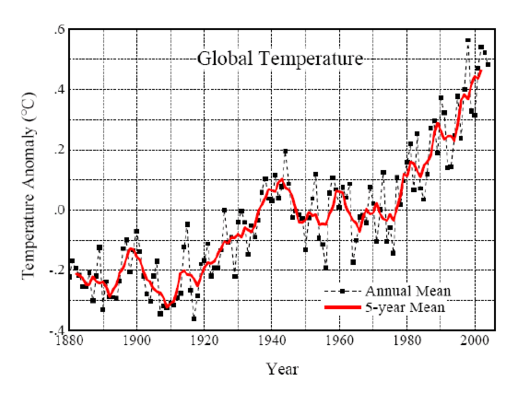 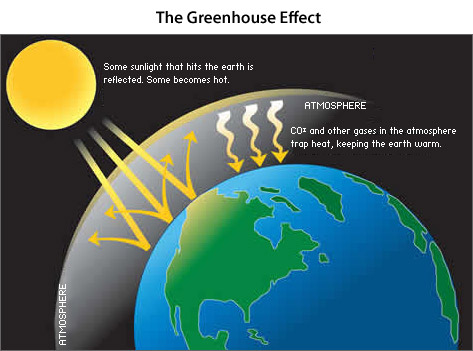 La temperatura globale è aumentata di circa 1 grado rispetto all’era pre-industriale (e molto velocemente negli ultimi 30 anni)
L’aumento è spiegato con l’ “effetto serra” causato dall’aumento di concentrazione in atmosfera dei gas-serra (principalmente CO2, ma anche CH4 e N2O)
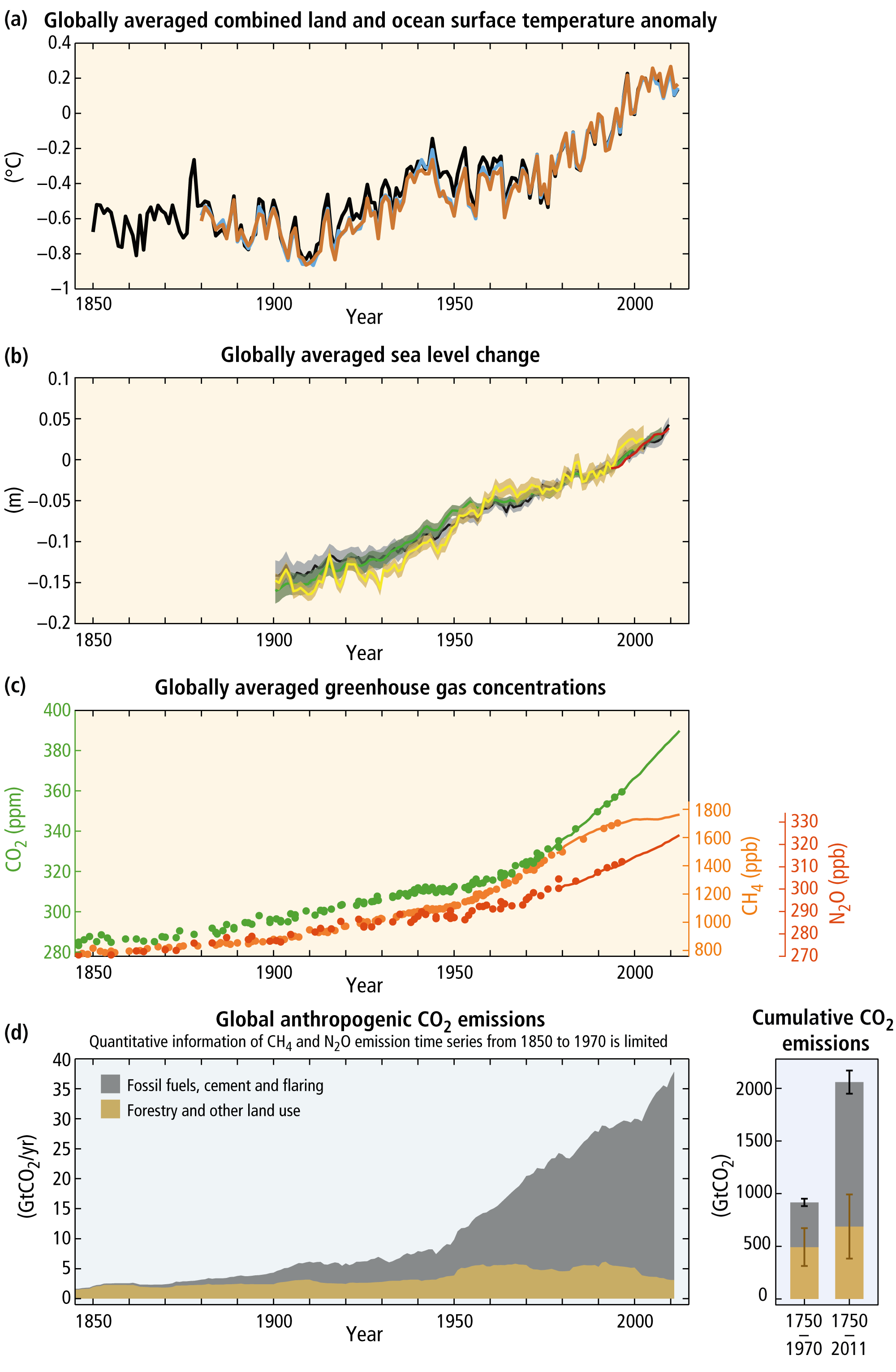 Evidenza di correlazione
Il brusco aumento di T 
si manifesta qualche anno dopo l’impennata della concentrazione di CO2  in atmosfera e delle emissioni di C.
Ciclo del carbonio nella biosfera
La reazione di fotosintesi 
catturando CO2 abbassa l’entropia della biosfera grazie all’input  dell’energia solare.  
Ma l’equilibrio è saltato: la biosfera è destabilizzata.
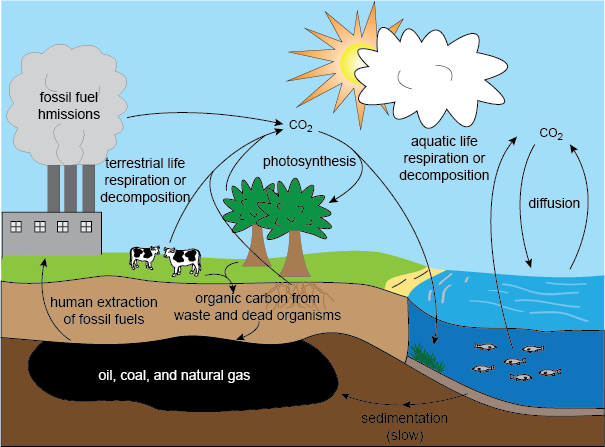 Riscaldamento globale e cambiamento climatico
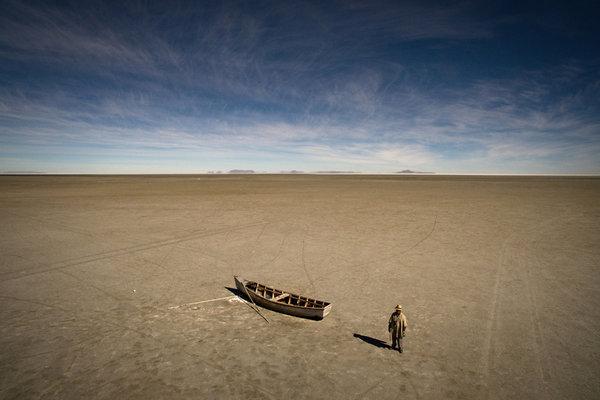 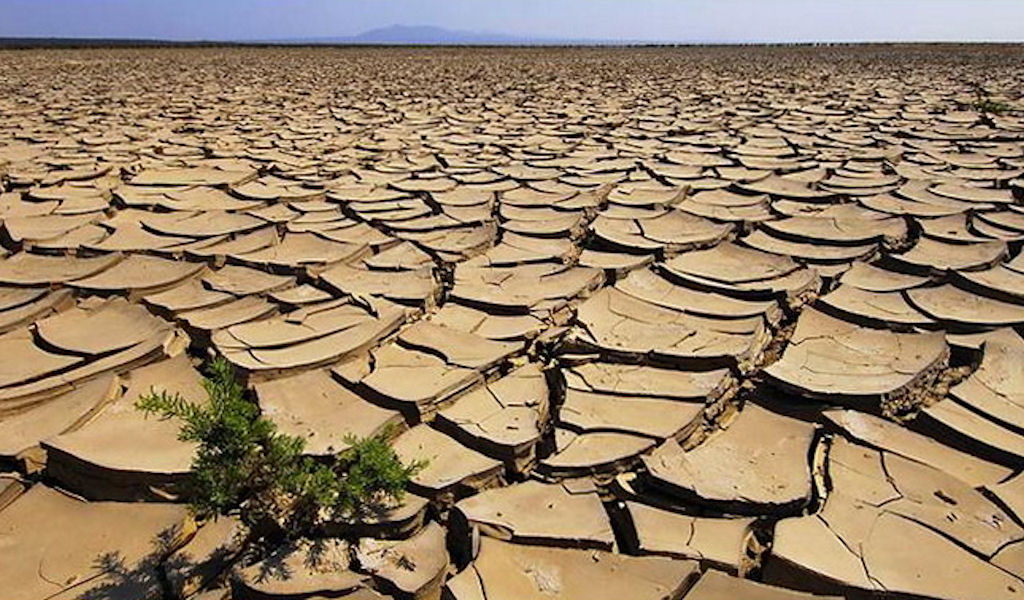 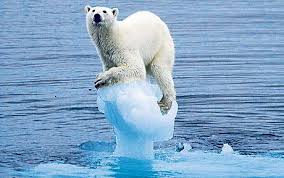 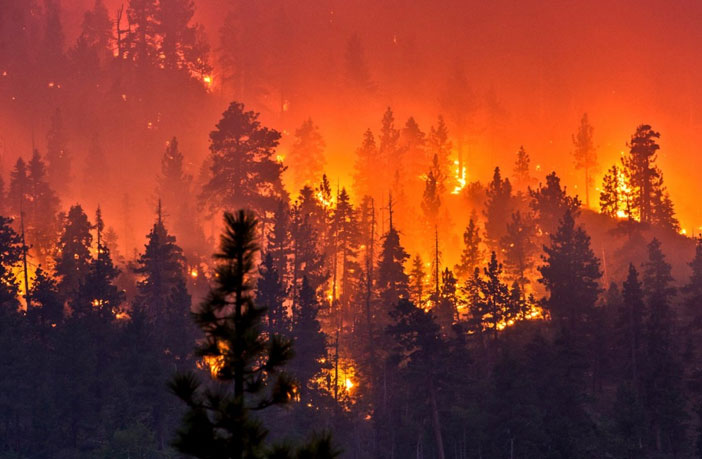 Riscaldamento globale 
e cambiamento climatico
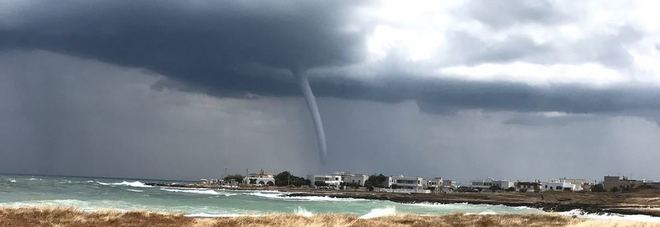 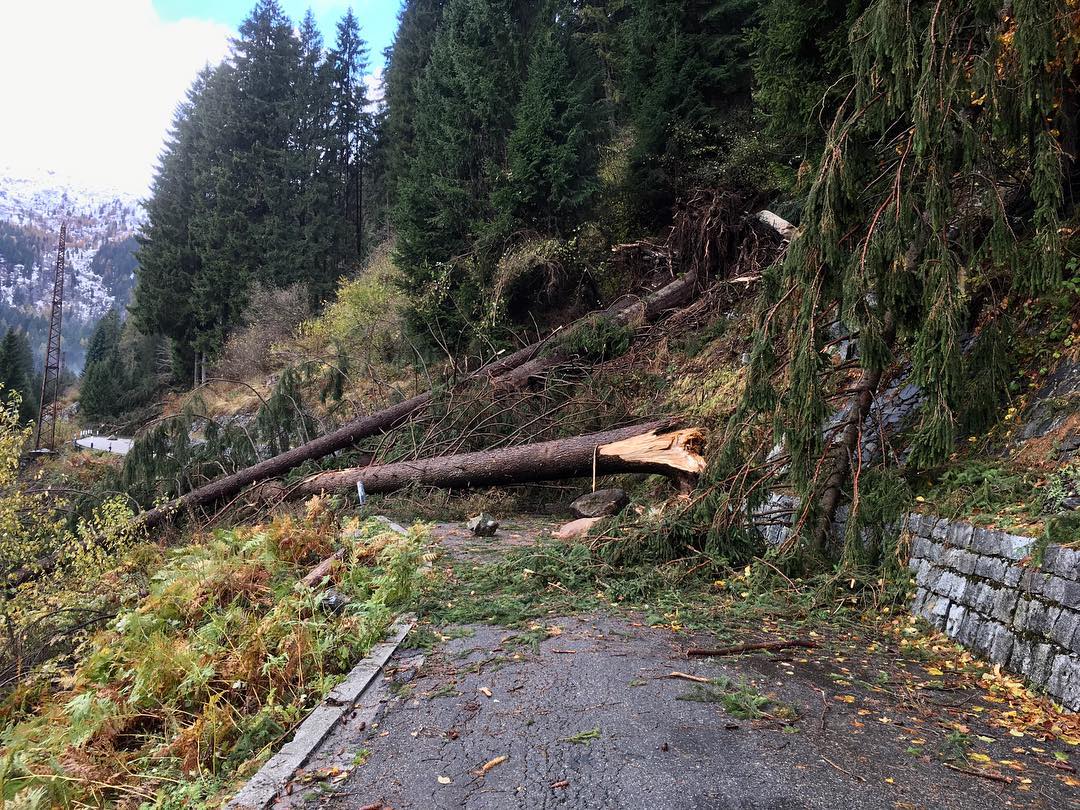 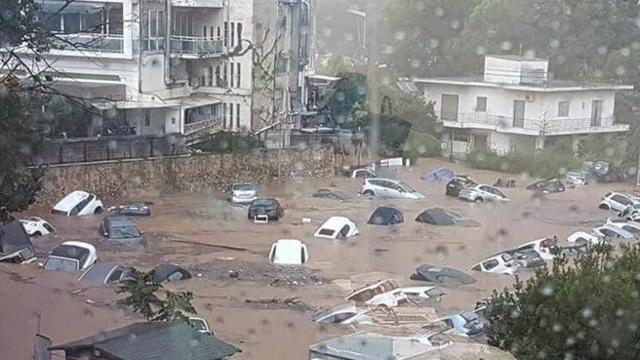 Modelli climatici e influenza dell’Uomo
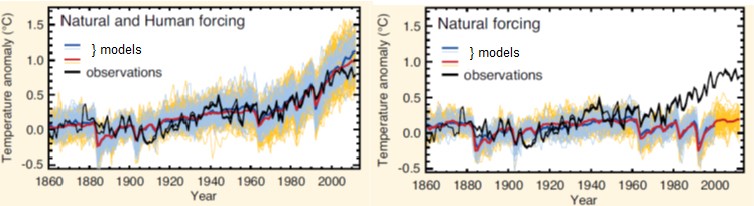 L’effetto delle emissioni dovute alle attività umane inizia a vedersi a partire dagli anni ‘80
Previsioni climatiche per il XXI secolo
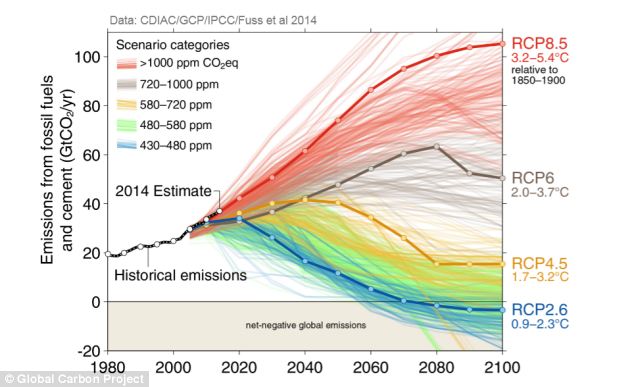 Previsioni per il XXI sec in 
4 scenari di riduzione delle emissioni di C:
RCP 2.6  picco emissioni 2020
RCP 4.5  picco emissioni 2040
RCP 6     picco emissioni 2080
RCP 8.5   Business as usual
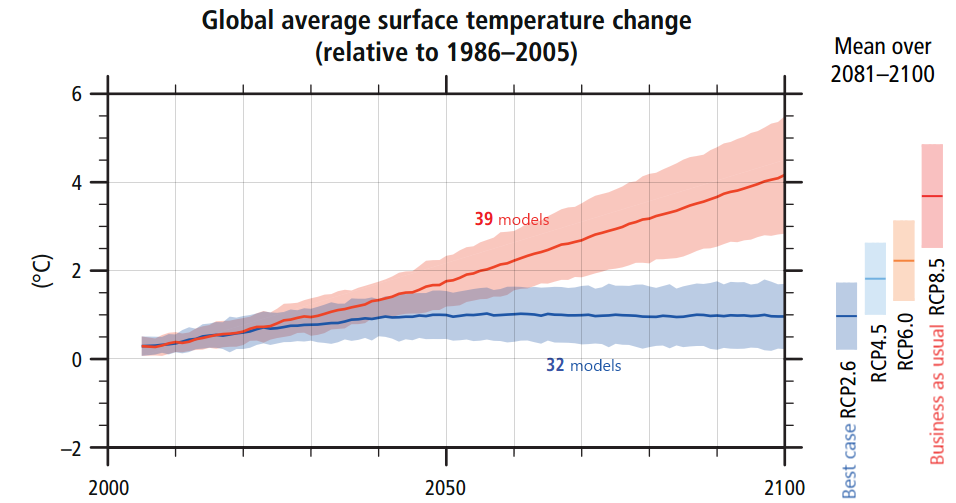 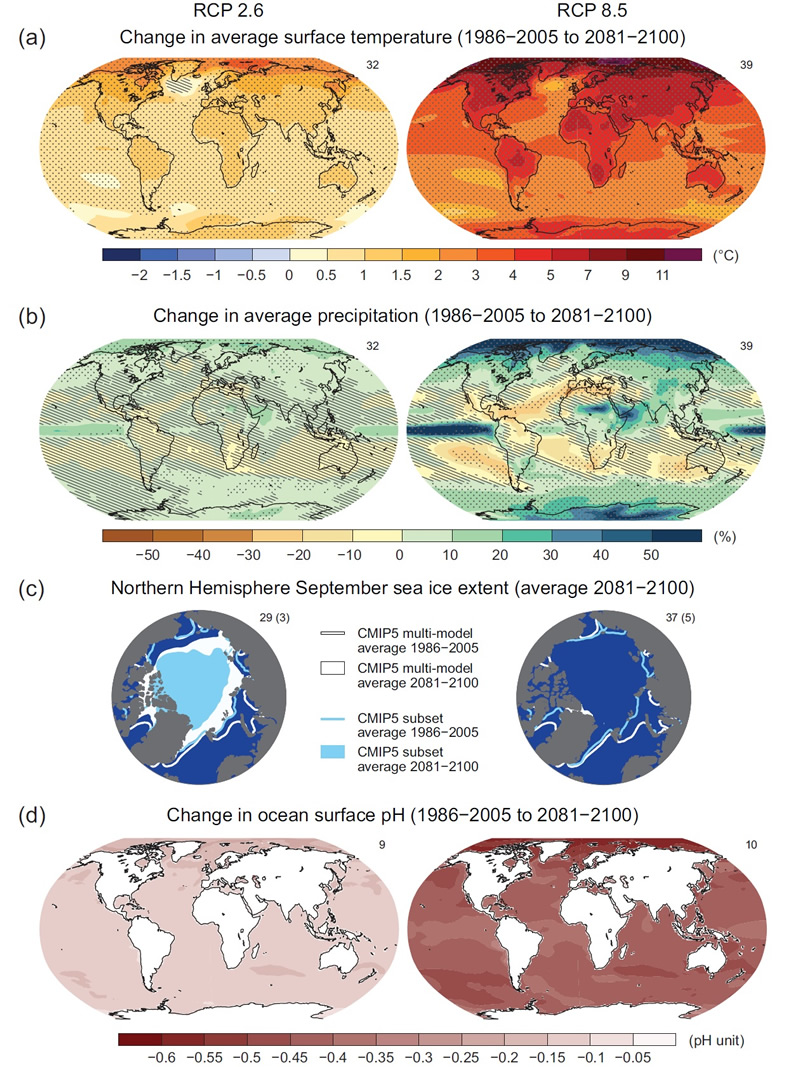 Impatto del riscaldamento 
sul pianeta nei due scenari  estremi
Il limite massimo dei 2 gradi (entro il 2100)
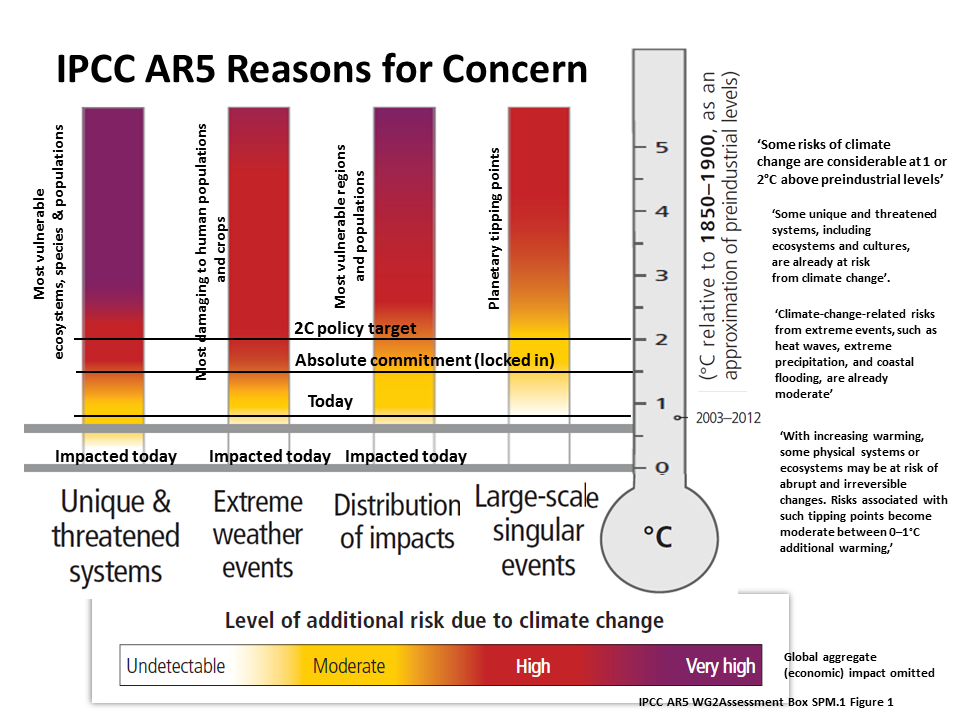 Il limite massimo alle emissioni
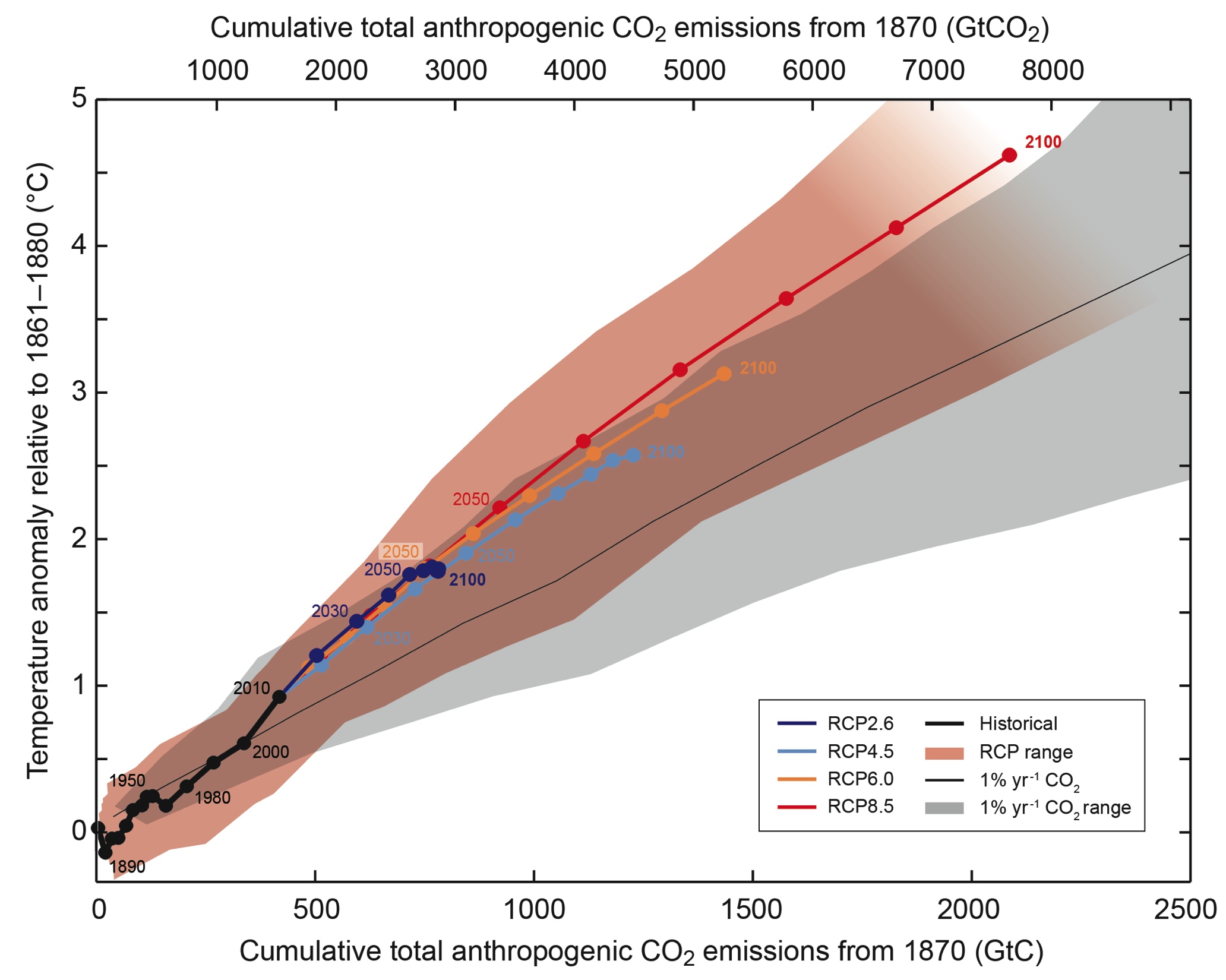 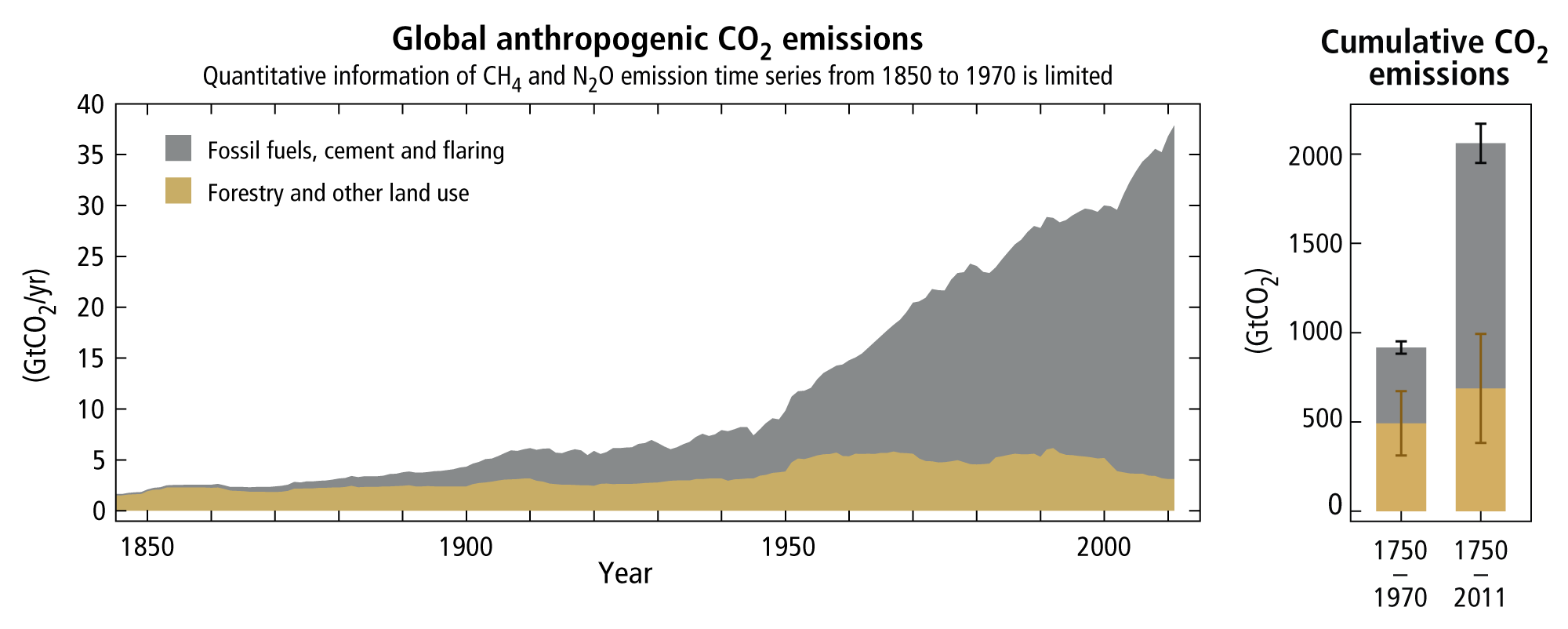 Budget restante di carbonio?
Testo…………...
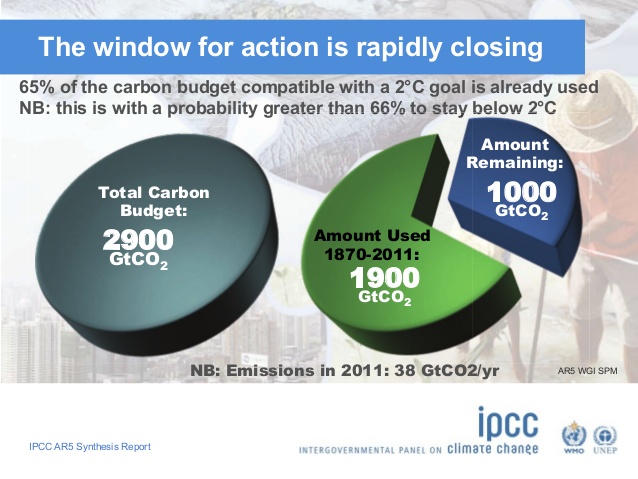 IPCC AR5 2013-2014
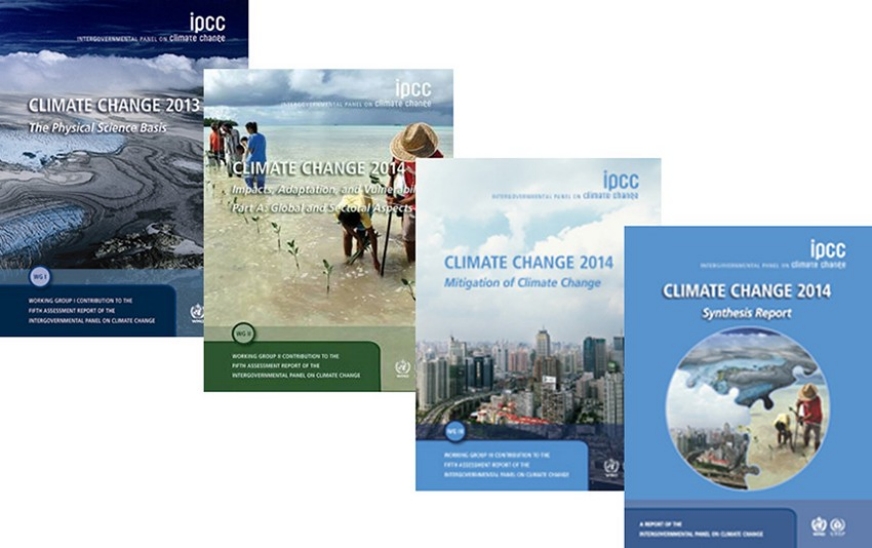 Testo…………...
L’influenza umana sul clima è evidente
Più destabilizziamo il clima, maggiori saranno I rischi di impatti gravi e irreversibili
Abbiamo i mezzi per limitare il cambiamento climatico e per costruire un futuro in modo sostenibile
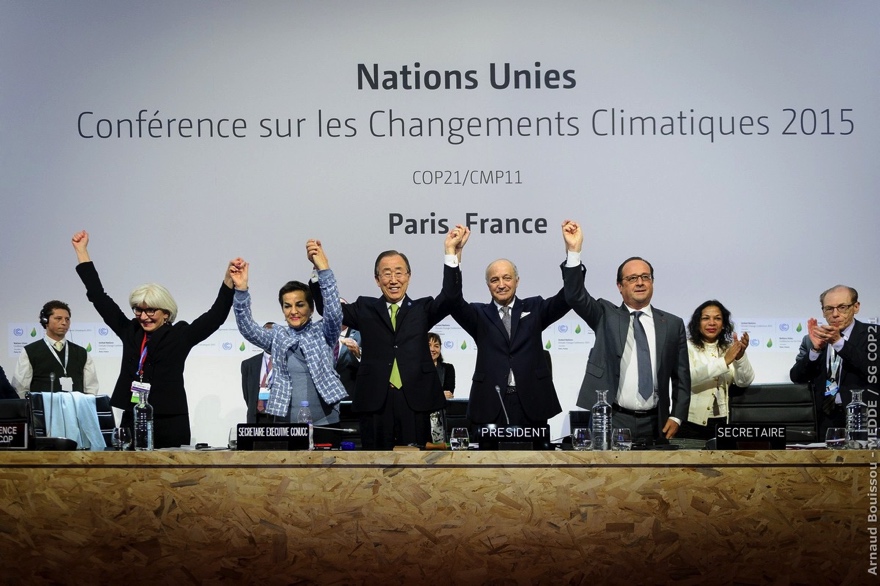 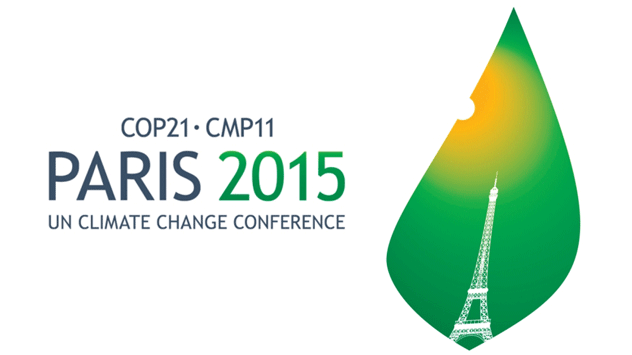 Impegni per rispettare il
limite di aumento massimo 
di 2 gradi entro il 2100
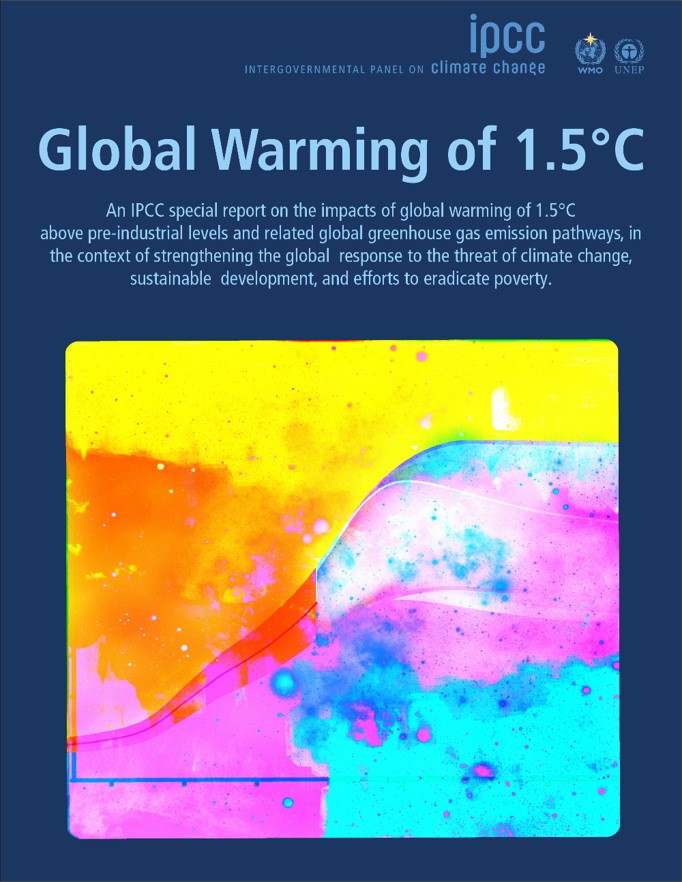 Pubblicato 
nel 2018
Quanto conta mezzo grado in più…
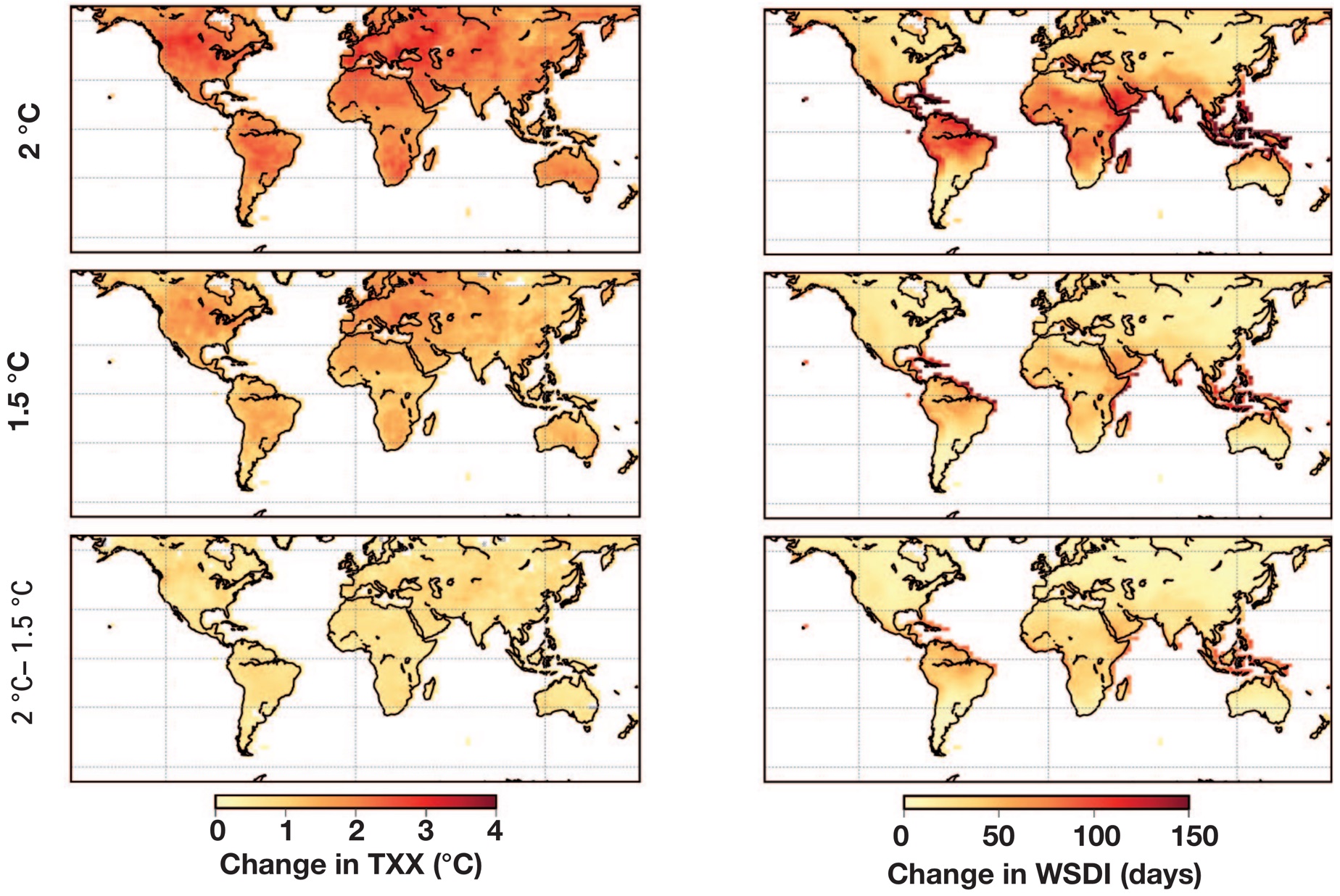 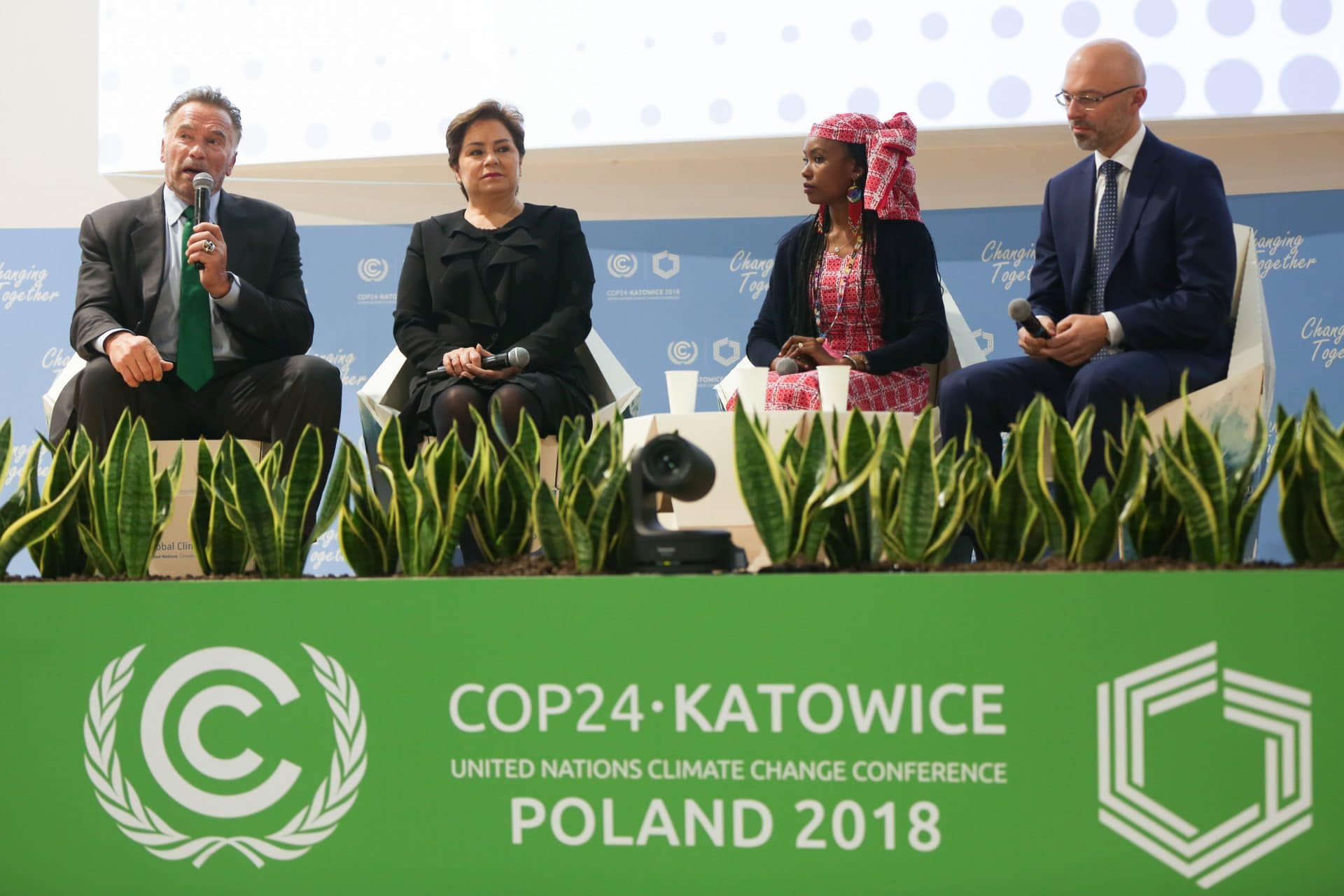 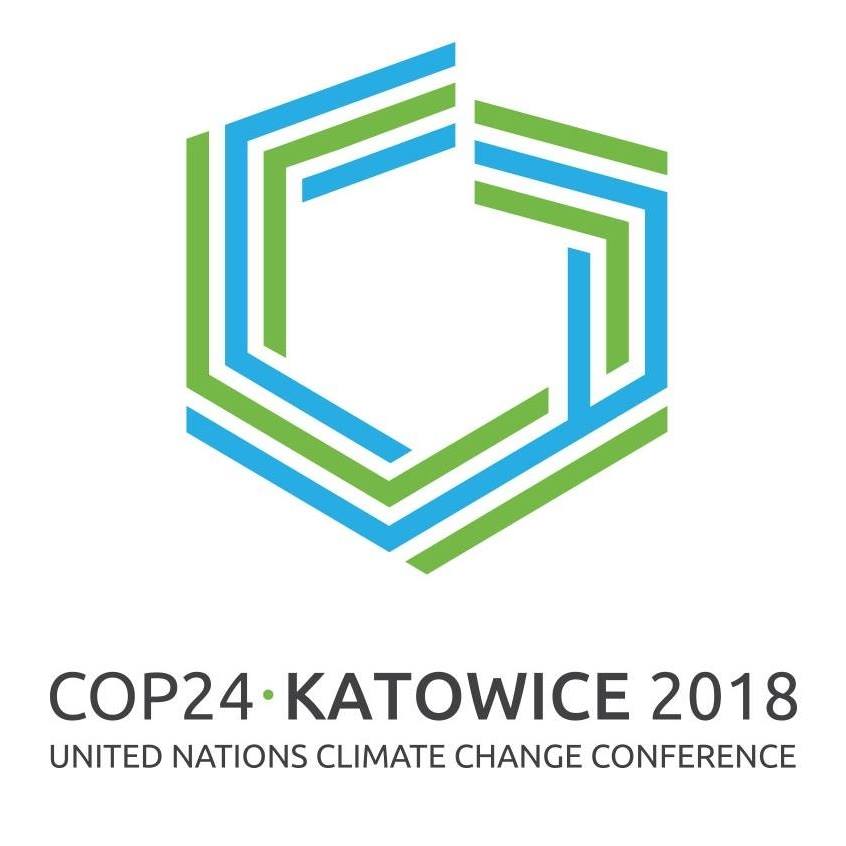 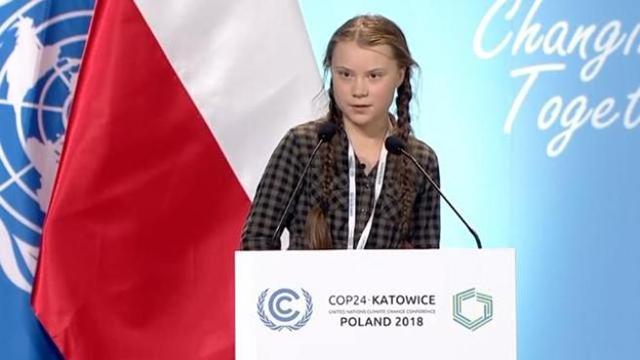 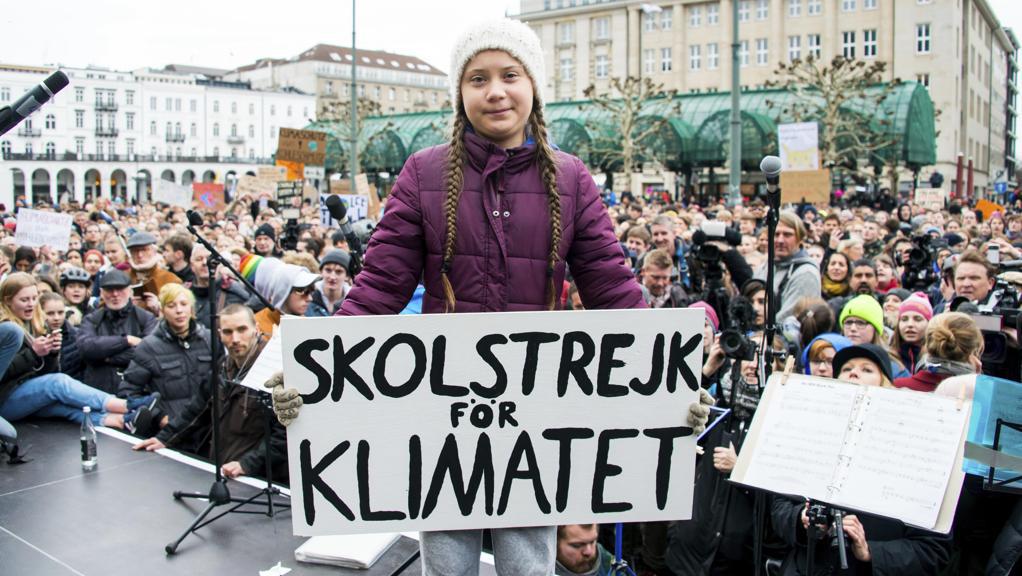 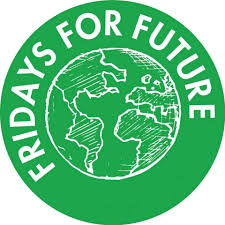 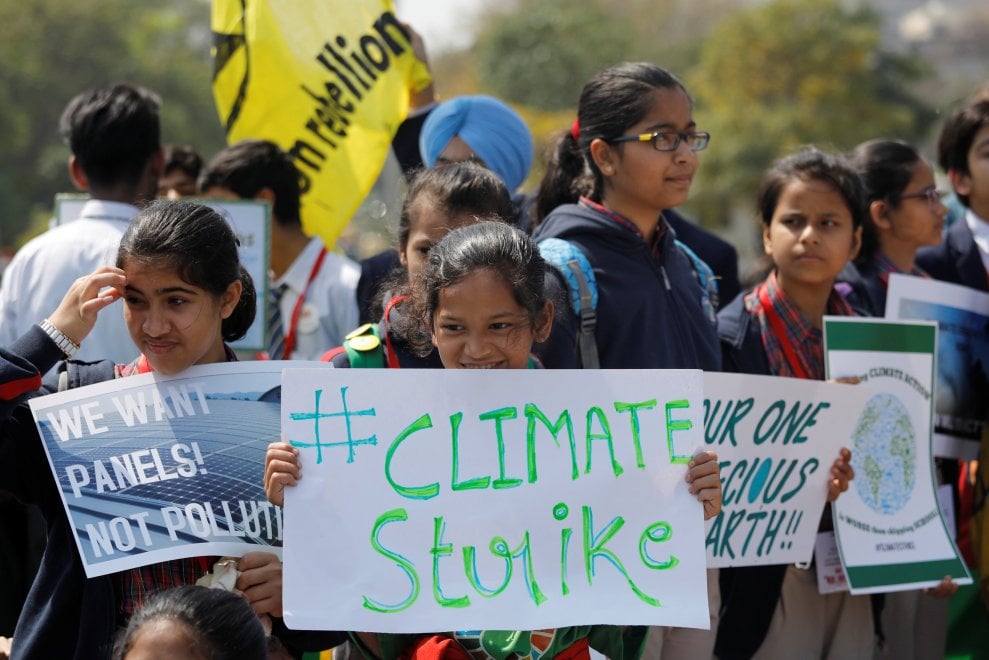 La crisi dell’acqua
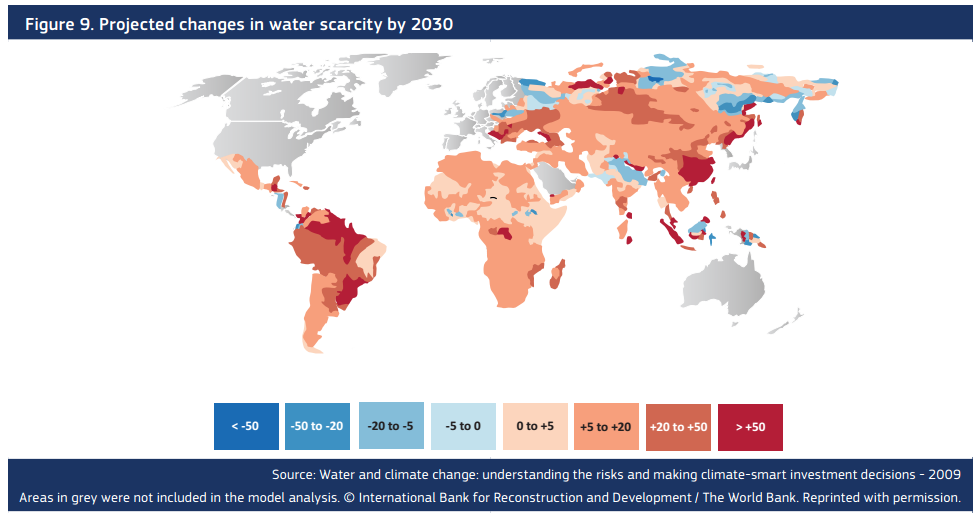 Migrazioni
166 milioni di persone si sono spostate nel periodo 2008-2013: 90% degli spostamenti sono legati a fattori climatici
Nei prossimi decenni il cambiamento climatico porterà ad un flusso straordinario di migrazioni (fino a 250 milioni di persone), che si sommeranno a quelle per motivi economici e politici.
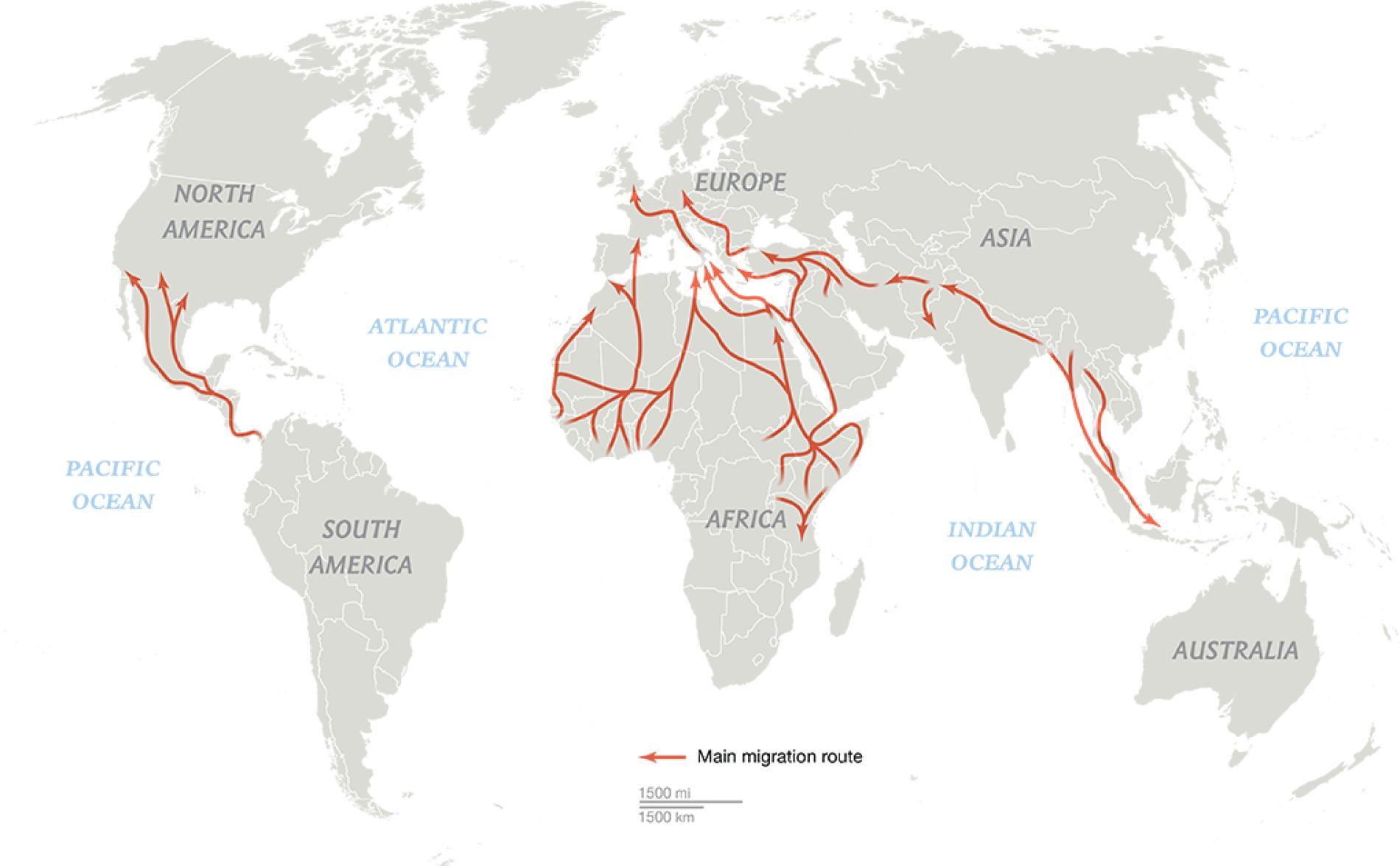 Il fattore età
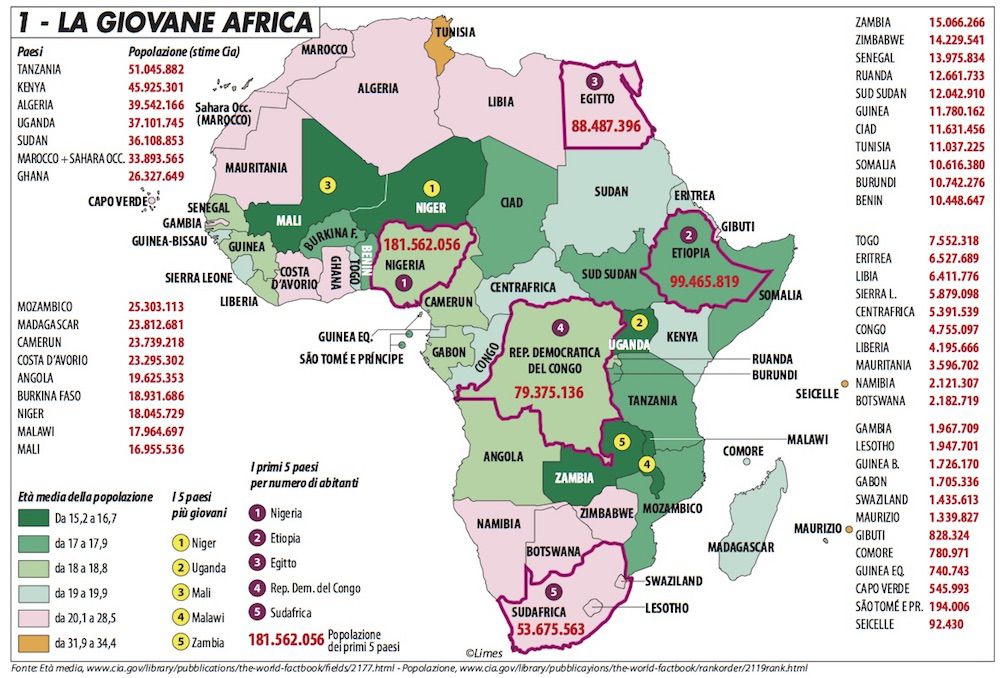 Testo…………...
Un mondo instabile
Testo…………...
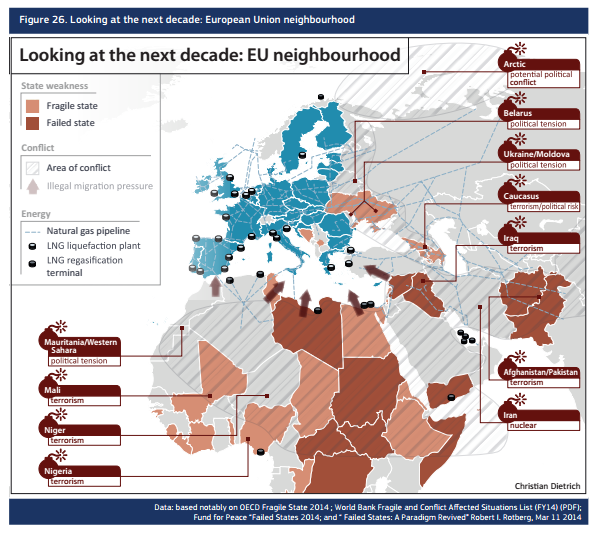 Disoccupazione e crescita della diseguaglianza economica e sociale
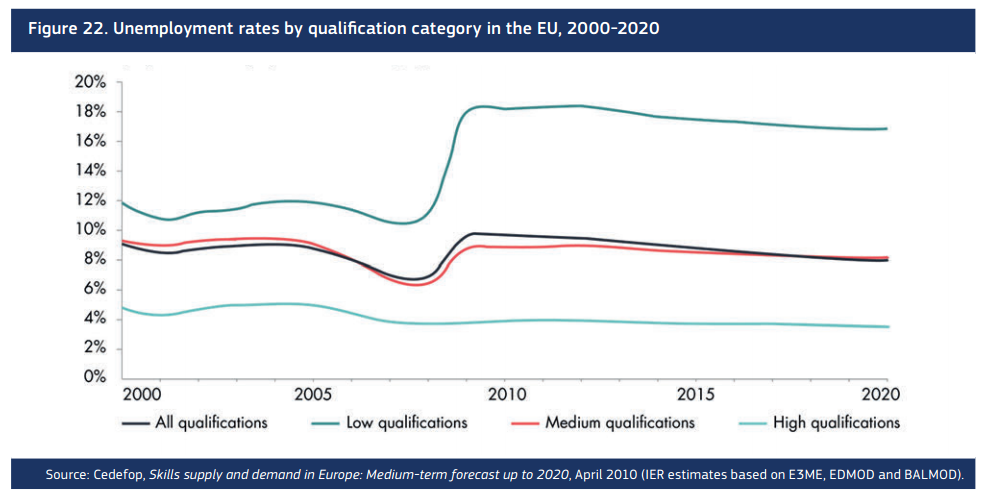 Il sistema “mondo”
Testo…………...
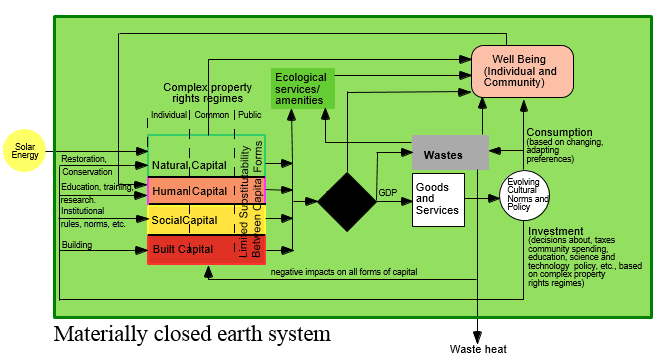 L’attuale modello di sviluppo non è sostenibile
Siamo ad un bivio storico e la direzione che prenderemo determinerà il successo o il fallimento. Con un’economia globalizzata e tecnologie sofisticate possiamo decidere di chiudere l’epoca della povertà estrema e della fame. O possiamo continuare a degradare il nostro pianeta e accettare intollerabili diseguaglianze che generano l’amarezza e la disperazione. La nostra ambizione è di raggiungere lo sviluppo sostenibile per tutti.
    Ban Ki-moon, Segretario Generale dell’ONU
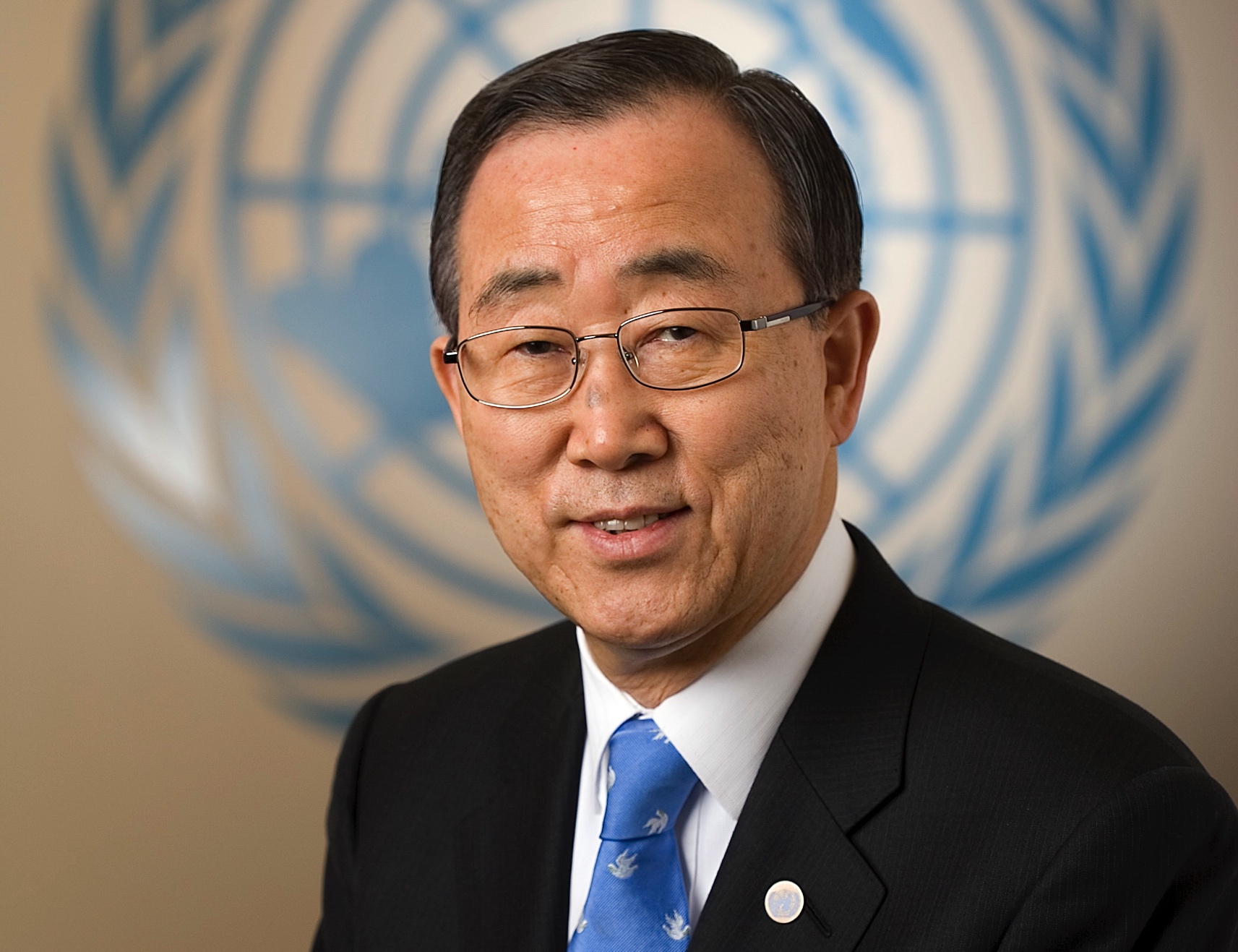 Non ci sono due crisi separate, una ambientale e un’altra sociale, bensì una sola e complessa crisi socio-ambientale. Le direttrici per la soluzione richiedono un approccio integrale per combattere la povertà, per restituire la dignità agli esclusi e nello stesso tempo per prendersi cura della natura. 
   Papa Francesco, enciclica “Laudato sì”
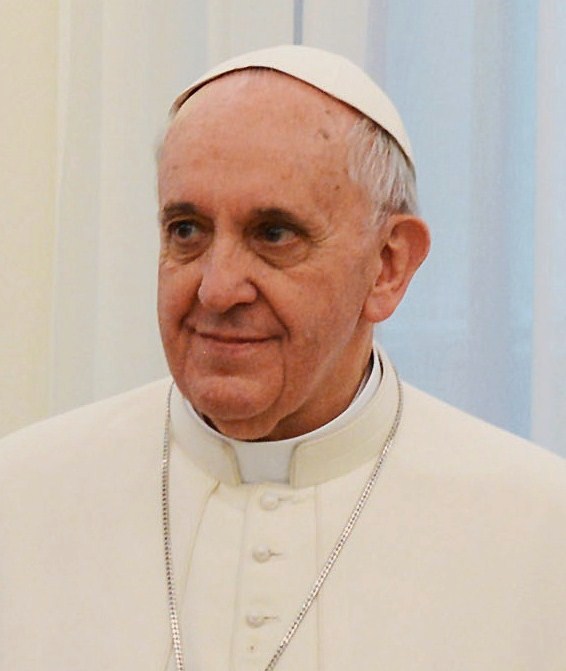 L’Agenda 2030 dell’ONU
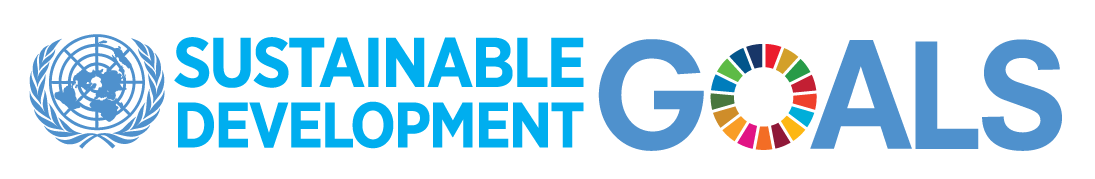 17 obiettivi  (SDG)
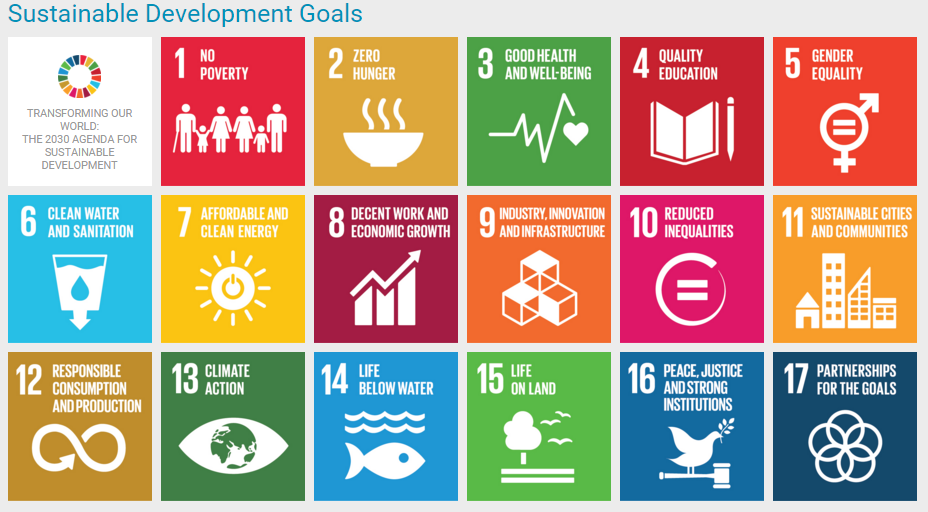 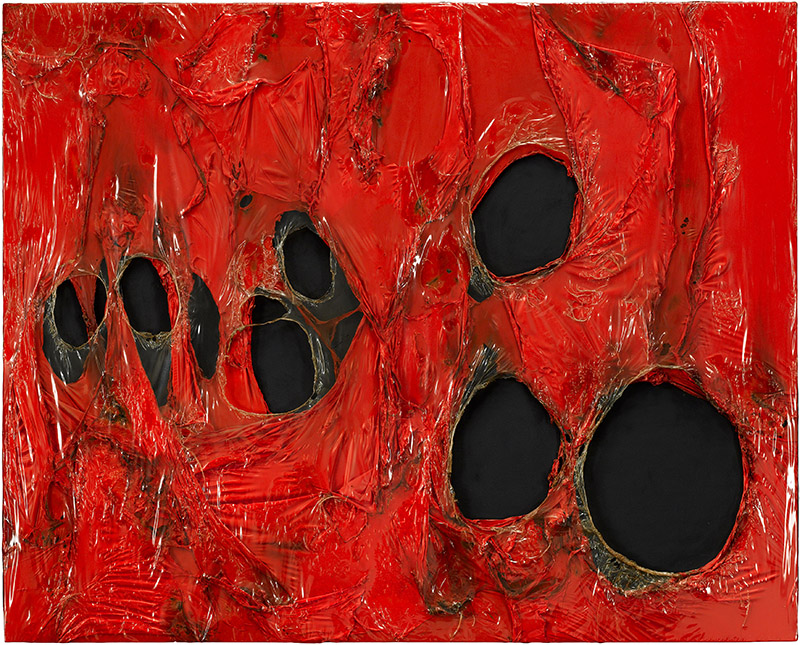 END